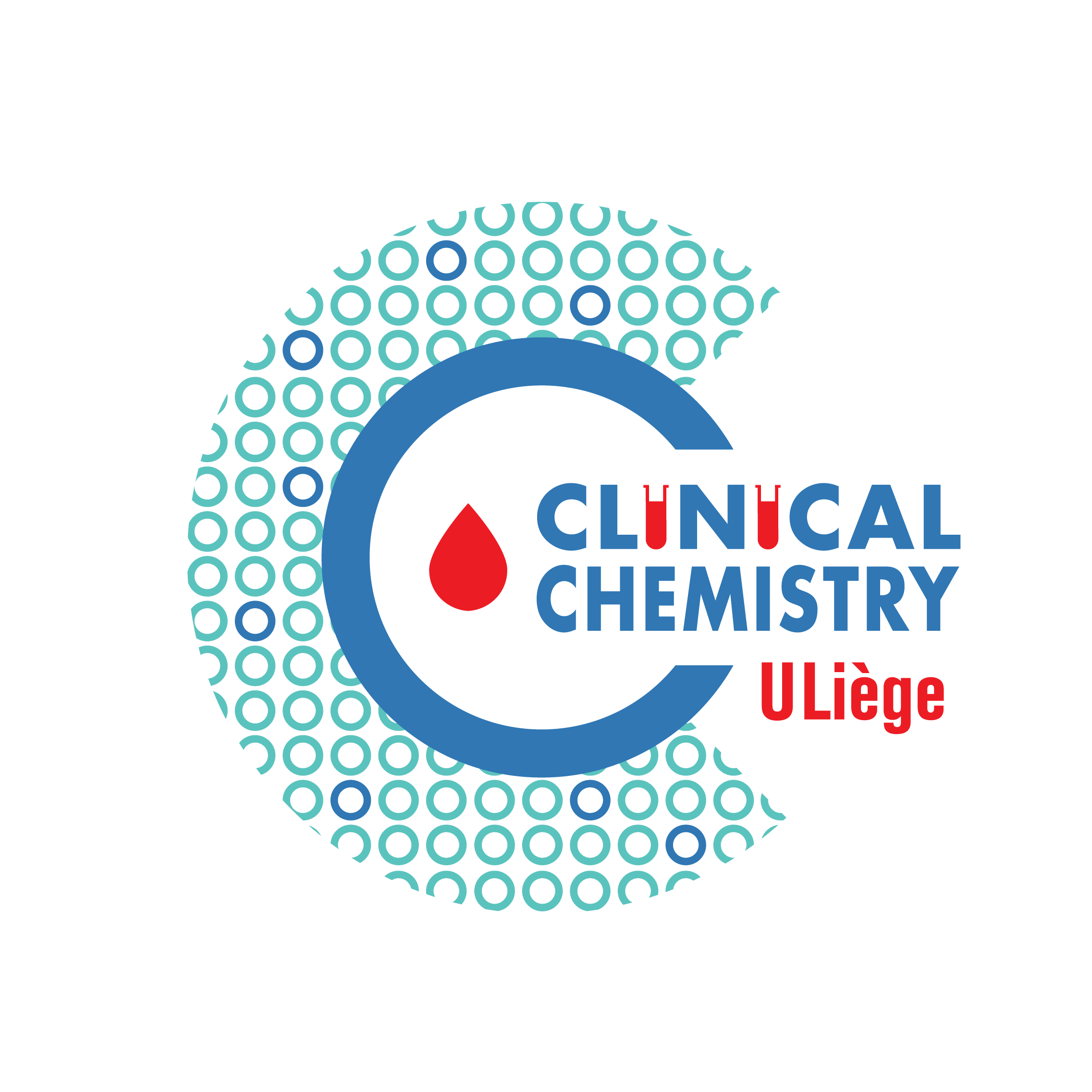 New approaches to manage hymenoptera venom 
allergic patients at risk of anaphylaxis
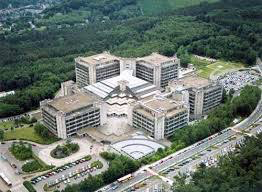 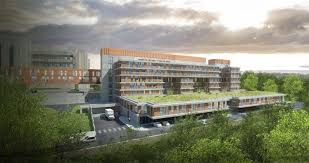 Romy GADISSEUR
Department of Clinical Chemistry
University of Liège, CHU Sart-Tilman
Liège, Belgium
Email: romy.gadisseur@chuliege.be
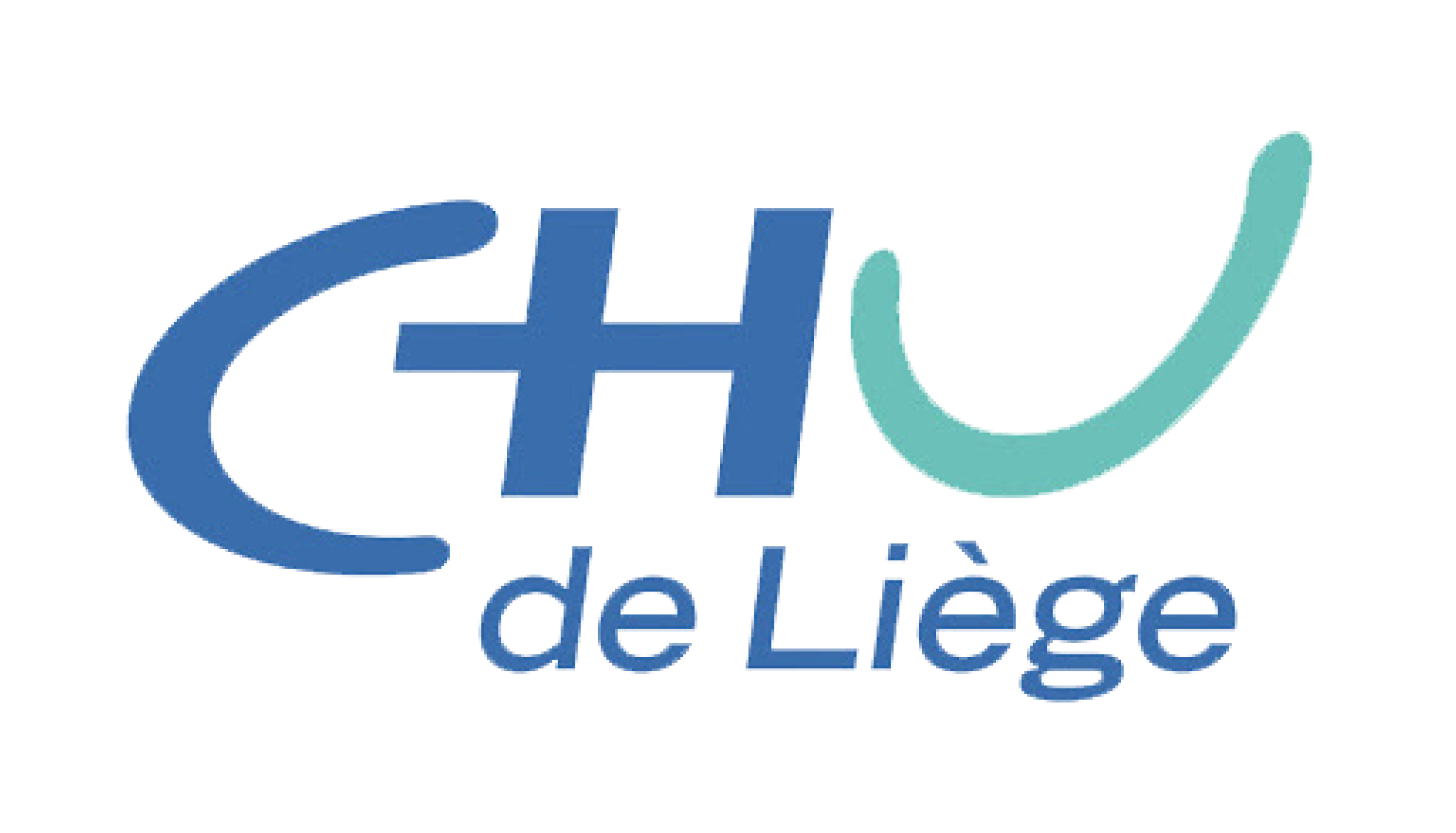 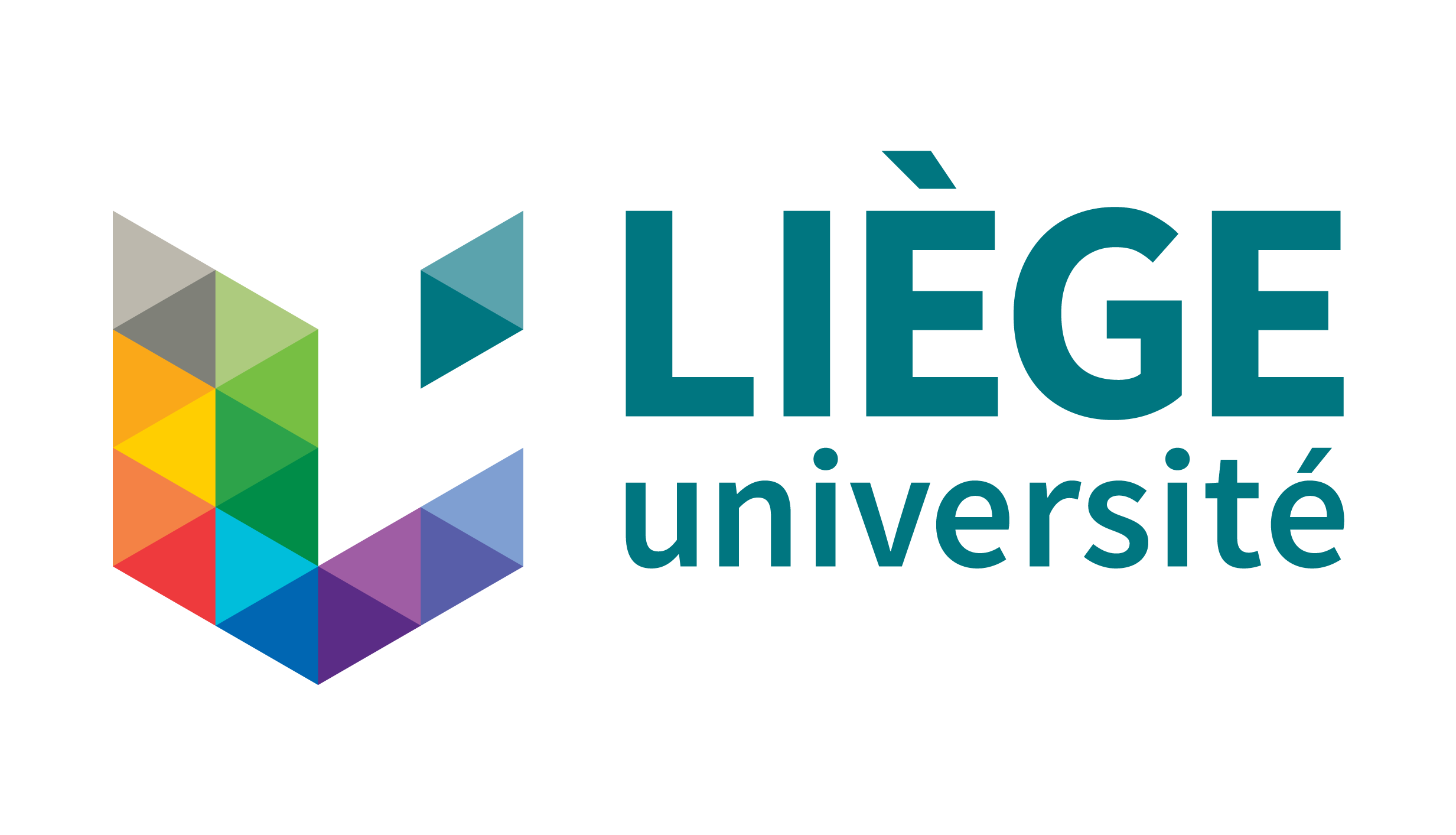 14/12/2019 : Académie Algérienne d'Allergologie
[Speaker Notes: Il existe deux principaux genres de guêpes vespidae  : les Vespinae et les Polistinae. La guêpe commune (Vespula germanica et Vespula vulgaris, figure 2) est l’espèce la plus importante en Europe et en Amérique du Nord. Par comparaison aux abeilles, les guêpes sont plus fines et leur corps est composé d’anneaux noirs et jaunes en alternance. Elles sont plus agressives que les abeilles et peuvent piquer sans raison apparente. L’aiguillon ne reste que rarement dans la peau lors d’une piqûre et les guêpes peuvent piquer à plusieurs reprises. Les piqûres surviennent plus fréquemment à la fin de l’été et en automne. Les guêpes polistes sont retrouvées dans les régions tempérées du sud de l’Europe et du bassin méditerranéen. Les frelons (Vespa crabro, figure 3) font partie de la même famille que les guêpes. Ils sont d’aspect semblable mais peuvent mesurer jusqu’à 3-4 cm. Les piqûres sont plus douloureuses et la quantité de venin injecté plus importante. La composition de leur venin est semblable à celle du venin de guêpes et les réactions allergiques identiques (tab]
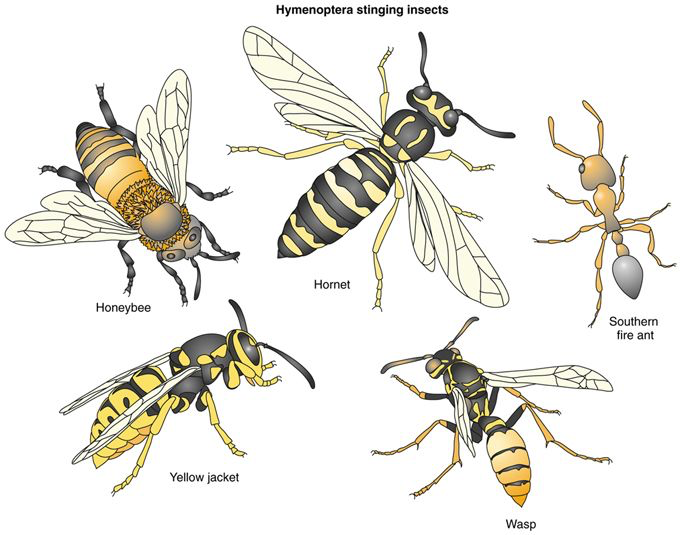 INTRODUCTION
Most common reason for anaphylaxis. 
Europe : 0.3 -7.5% affected by systemic anaphylactic sting reactions (Bilo BM et al, Allergy.)
Northern - central Europe : Main perpetrators are yellow jackets (YJ) Vespula spp and honeybees (HB) Apis mellifera. 
Bumblebees (BB) and hornets (HN) rarely involved in sting reactions => allergy due to cross-reactivity to HB venom (HBV) and YJ venom (YJV).
America/Southern europe: + paper wasps (Polistes spp - Polistes dominula) or white-faced hornets (Dolichovespula) and some ants (Formicidae) are implicated in sting anaphylaxis
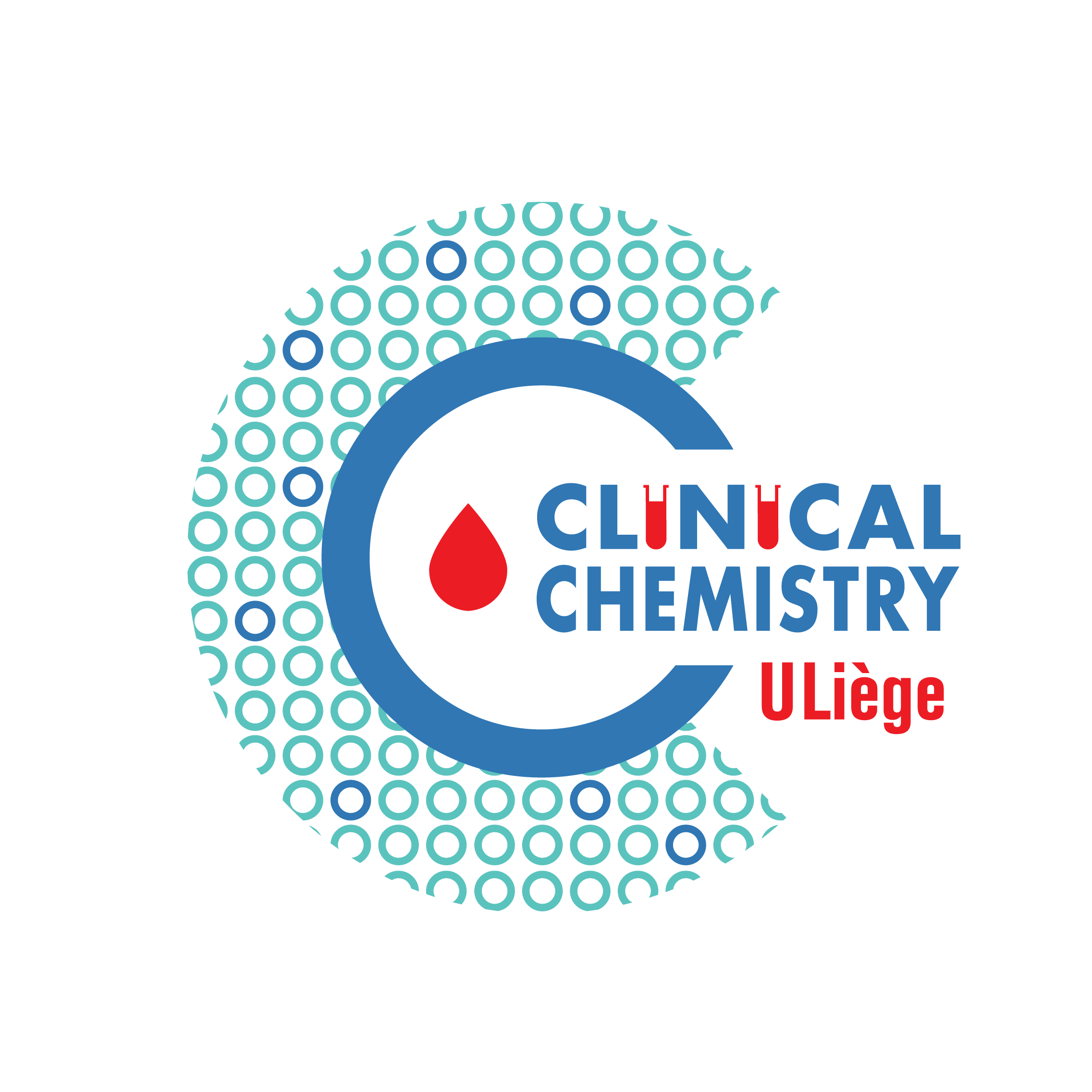 14/12/2019 : Académie Algérienne d'Allergologie
[Speaker Notes: Hymenoptera stings are among the most common reasons for anaphylaxis. In Europe, between 0.3 and 7.5% of the general population are affected by systemic anaphylactic sting reactions (Bilo BM et al,Allergy. 2005;60(11):1339–49.)
In Germany the main perpetrators of HVA are yellow jackets (Vespula) and honeybees (Apis). Bumblebees (Bombus) and hornets (Vespa) are rarely involved in sting reactions and allergy is usually due to cross-reactivity to honeybee venom (HBV) and yellow jacket venom (YJV), respectively. In America and Mediterranean countries paper wasps (Polistes) or white-faced hornets (Dolichovespula) and some ants (Formicidae) are implicated in sting anaphylaxis
The diagnostic workup of patients with suspected Hymenoptera venom allergy includes a comprehensive clinical history, skin tests and the measurement of specific IgE antibodies (sIgE) to whole venom preparations. Additional in vitro tests can be necessary in case of unexpected negative results. BST levels are evaluated in case of systemic anaphylaxis [12, 13]. In recent years, diagnostic accuracy of insect sting allergies has been improved by using molecular diagnostics. SIgE to major allergens such as phospholipase A2 (rApi m 1) in honeybee venom or phospholipase A1 (rVes v 1) and antigen 5 (rVes v 5) in wasp venom can help to distinguish genuine double sensitisation from cross-reactivity 

VESPIDAE : 
Vespinae - sociaux avec les genres : Vespa, Vespula, Dolichovespula guepe YJ  et white faced hornet
Polistinae - sociaux avec le genre : Polistes wasp]
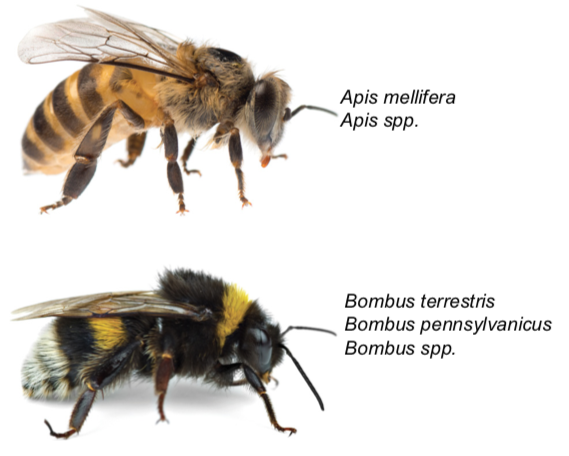 PREVALENCE
The prevalence of sensitization to HV is estimated between 9.3-28.7% in the adult population which is related to the degree of exposure to stings and to the insect distribution and behaviour. 
Reliable data on asymptomatic sensitization rate are not available for Vespid venom recombinant allergens. 

The prevalence of sensitization to HBV  to the degree of exposure. 
HBV allergy higher rural > urban populations, especially beekeepers and their family members = high risk for HBV allergy (Antonicelli L et al, Curr Opin Allergy Clin Immunol 2002).
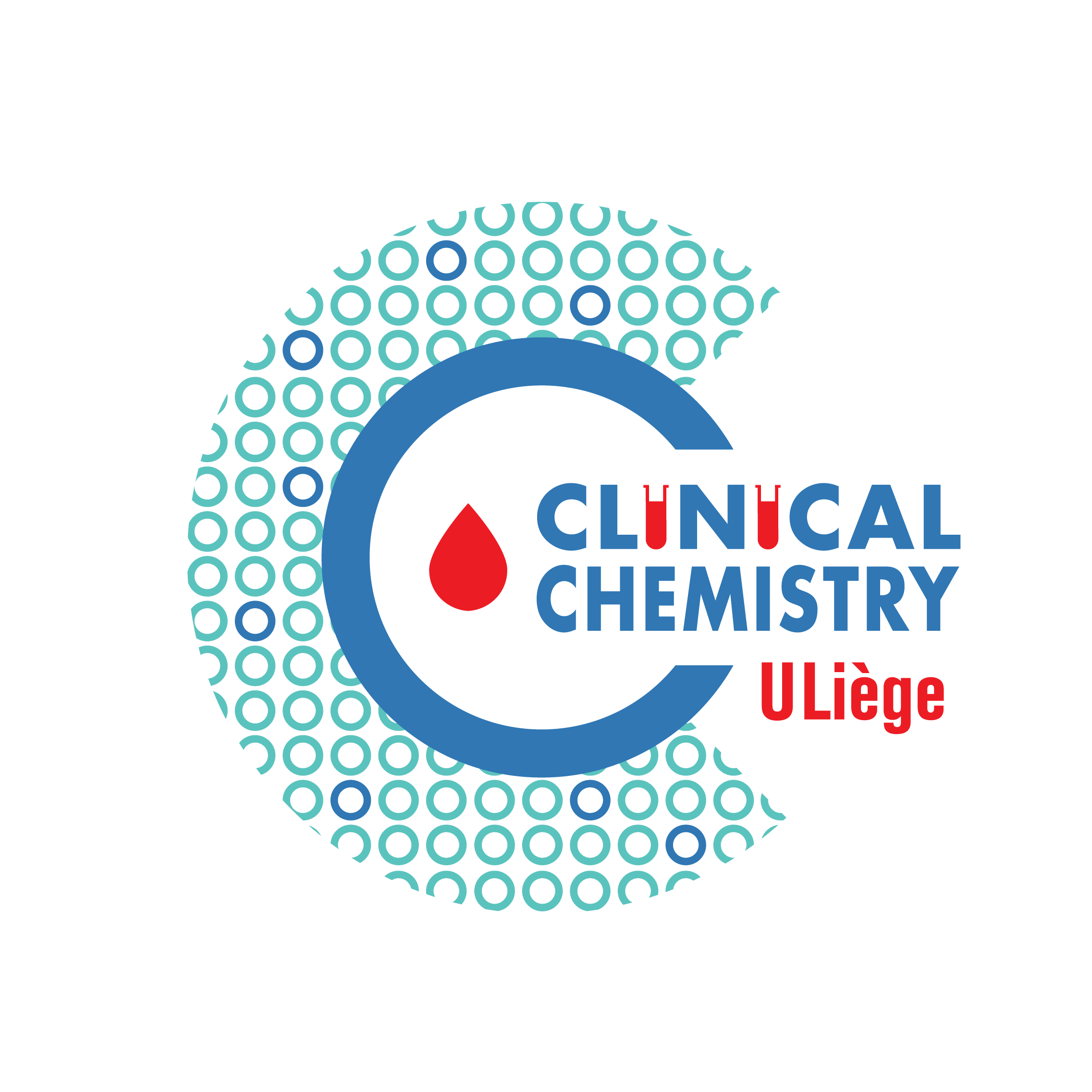 14/12/2019 : Académie Algérienne d'Allergologie
[Speaker Notes: The prevalence of sensitization (indicated by a positive skin test and/or the detection of serum specific IgE to whole venom extract in patients with no previous case history) is estimated at between 9.3% and 28.7% (12) in the adult population which is related to the degree of exposure to stings and to the insect distribution and behavior. Reliable data on asymptomatic sensitization rate are not available for Vespid venom recombinant allergens. 

The prevalence of sensitization to HBV is related to the degree of exposure. Thus, the frequency of honeybee venom allergy is higher in rural than in urban populations and especially beekeepers and their family members are at a high risk for honeybee venom allergy (Antonicelli L, Bilo MB, Bonifazi F. Epidemiology of Hymenoptera allergy. Curr Opin Allergy Clin Immunol 2002;2:341-346]
DIAGNOSTIC WORK-UP
GUIDELINES : 

Only patients with a clinical history of anaphylactic sting reactions should undergo diagnostic testing, 

Only those with evidence of IgE-mediated sensitization to Hymenoptera venom should be offered VIT
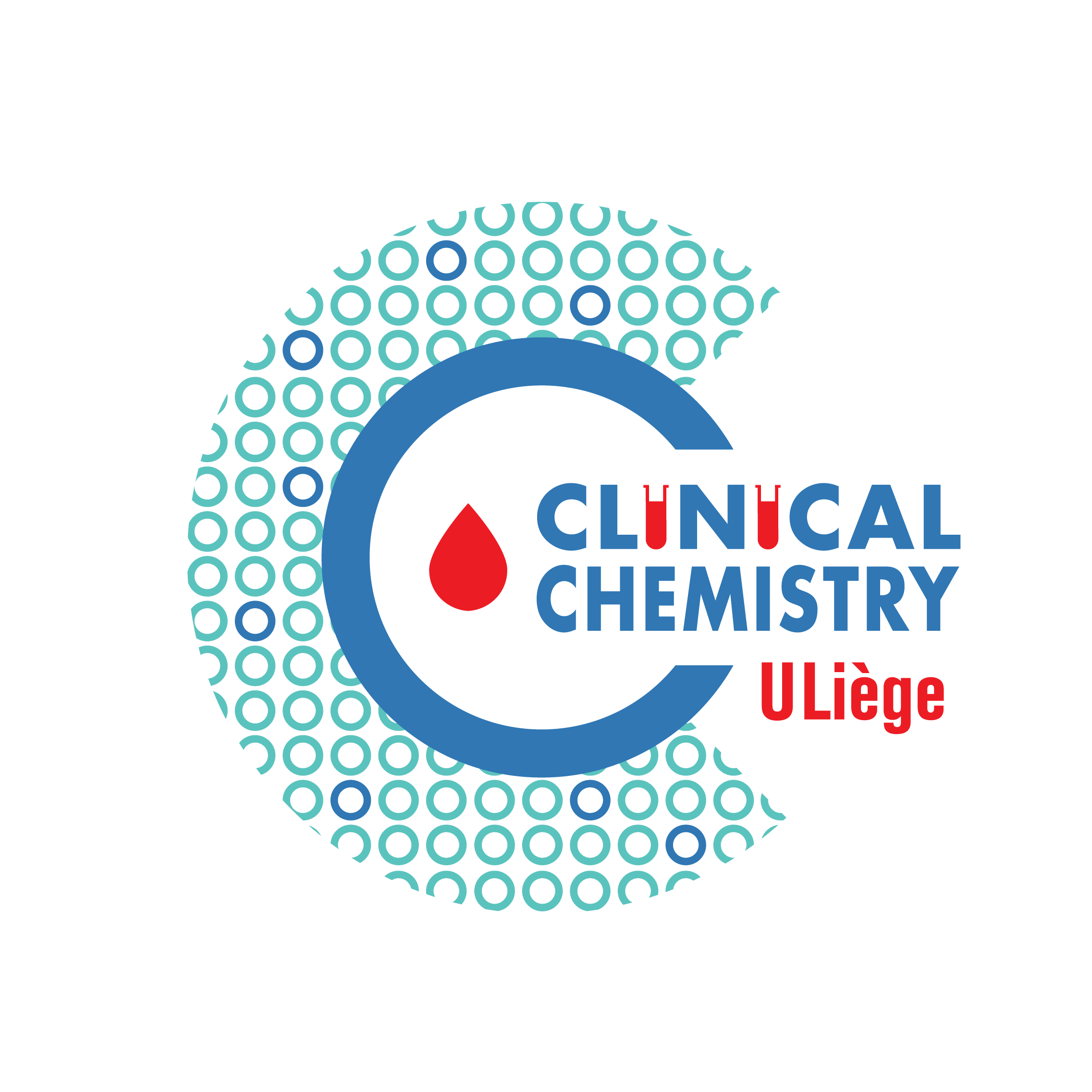 14/12/2019 : Académie Algérienne d'Allergologie
[Speaker Notes: According to the current guideline for diagnosis and therapy of bee and wasp venom allergy, only patients with a clinical history of anaphylactic sting reactions should undergo diagnostic testing, and only those with evidence of IgE-mediated sensitization to Hymenoptera venom should be offered VIT]
DIAGNOSTIC WORK-UP
DIFFICULTIES - incorrect diagnosis ?

High rate asymptomatic HV sensitization in general population
5.3% of risk for sensitized asymptomatic patients of developing a systemic reaction
Increase sIgE levels after sting = no indicator for conversion into a clinically relevant hypersensitivity
      (Sturm GJ et al. J Allergy Clin Immunol 2014).
Failure to identify or test for the culprit insect
Insect identified ?  ability to correctly identify HY is limited !
HB : the only stinging Hymenoptera species that nearly always leaves their stinger with adherent venom sac in the skin of the victim. 
Loss of sensitization profiles over time
Booster effect : Measure sIgE 1–6 weeks after a sting event
Failure to detect sIgE = long time interval between reaction and work-up. 
sIgE decrease 1-4 years after anaphylaxis 
<LoD + long latency periods. 
sIgE consumed by anaphylactic reaction = not verified !

Conditions mimicking anaphylaxis
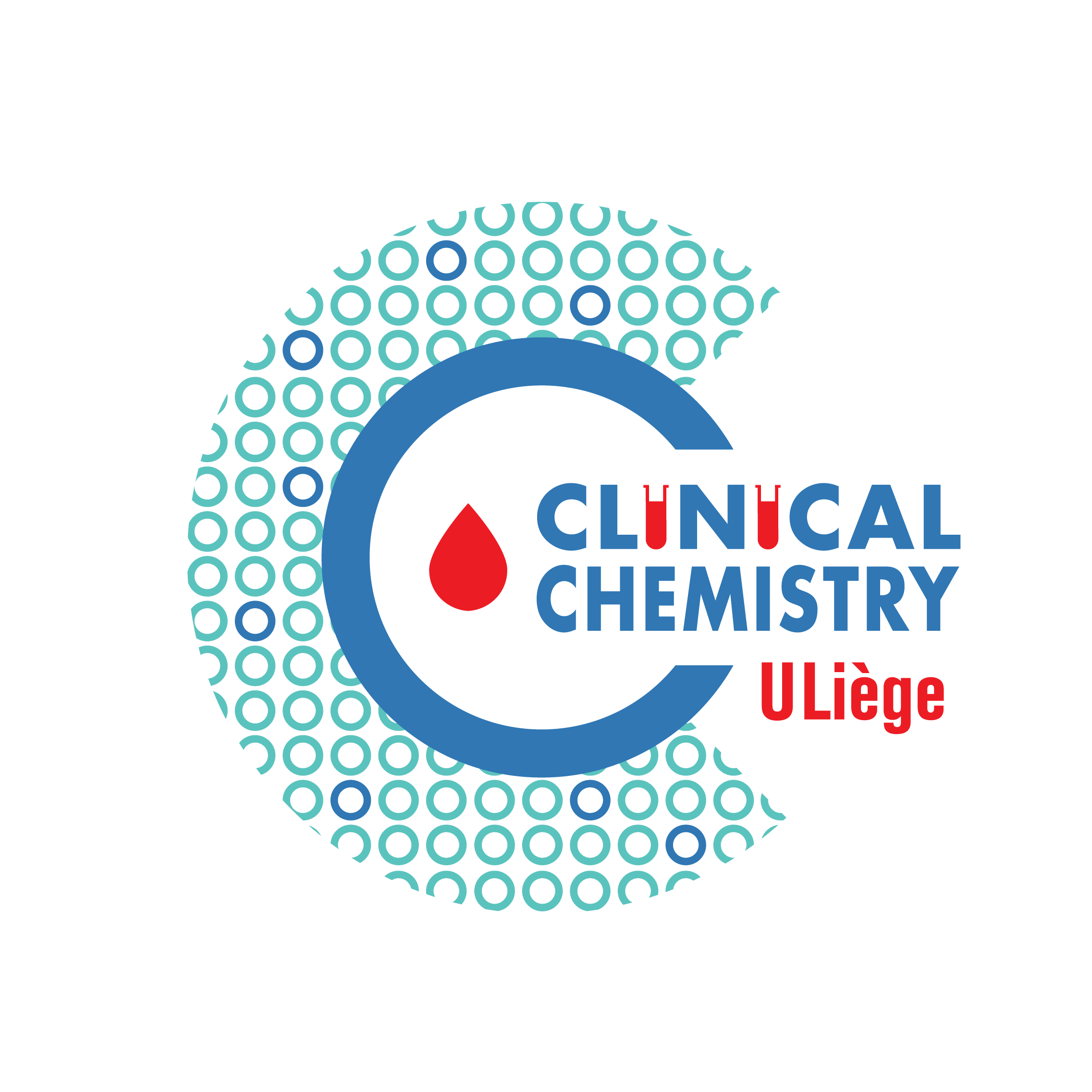 14/12/2019 : Académie Algérienne d'Allergologie
[Speaker Notes: Making a confident diagnosis of HVA is complicated by several factors: The high rate of asymptomatic Hymenoptera venom sensitization in the general population, failure to identify or test for the culprit insect, loss of sensitization profiles over time and conditions mimicking anaphylaxis can all lead to an incorrect diagnosis. 

Often the insect responsible for the systemic reaction goes unidentified. When the insect was identified, it should be noted that the ability of the general population to correctly identify Hymenoptera is limited [7]. oneybees is that they are the only stinging Hymenoptera species that nearly always leaves their stinger with adherent venom sac in the skin of the victim. 

, in order to make use of the booster effect, venom sIgE should be measured 1–6 weeks after a sting event]. 
Failure to detect venom sIgE in patients with a convincing history of Hymenoptera venom anaphylaxis may be due 
to a long time interval between the sting reaction and diagnostic work-up. sIgE has been found to decrease between 
1 and 4 years after Hymenoptera venom anaphylaxis and may fall below the level of detection with very long latency periods. 

Earlier assumptions that venom sIgE is consumed by an anaphylactic sting reaction have not been verified [12].

Common disorders that mimic anaphylaxis include acute generalized urticaria, acute angioedema, 
acute asthma exacerbations, syncope (faint), and panic attacks or acute anxiety (table 3).]
DIAGNOSTIC WORK-UP
Clinical history -  Anamnesis
Skin tests 
Prick test or intradermal test with commercial HBV and vespid venom extract at least 2 weeks after the sting reaction to avoid possible false-negative results during the refractory period 
Position paper. The European Academy of Allergology and Clinical Immunology. Allergy

In-vitro tests : specific IgE antibodies (sIgE) to whole insect venoms = one of the main diagnostic methods in HVA. 
Analytical measurement allowing only the presence or absence of IgE-mediated sensitization to be detected… 
=> A diagnosis of HVA only in conjunction with the patient’s clinical history !

Up to 50% of those allergic to Hymenoptera venom are double sensitized to HBV and YJV but usually only one of these sensitizations is clinically relevant. 
Reliable diagnostic tests that accurately identify venom sensitizations are essential.
Molecular diagnostics !
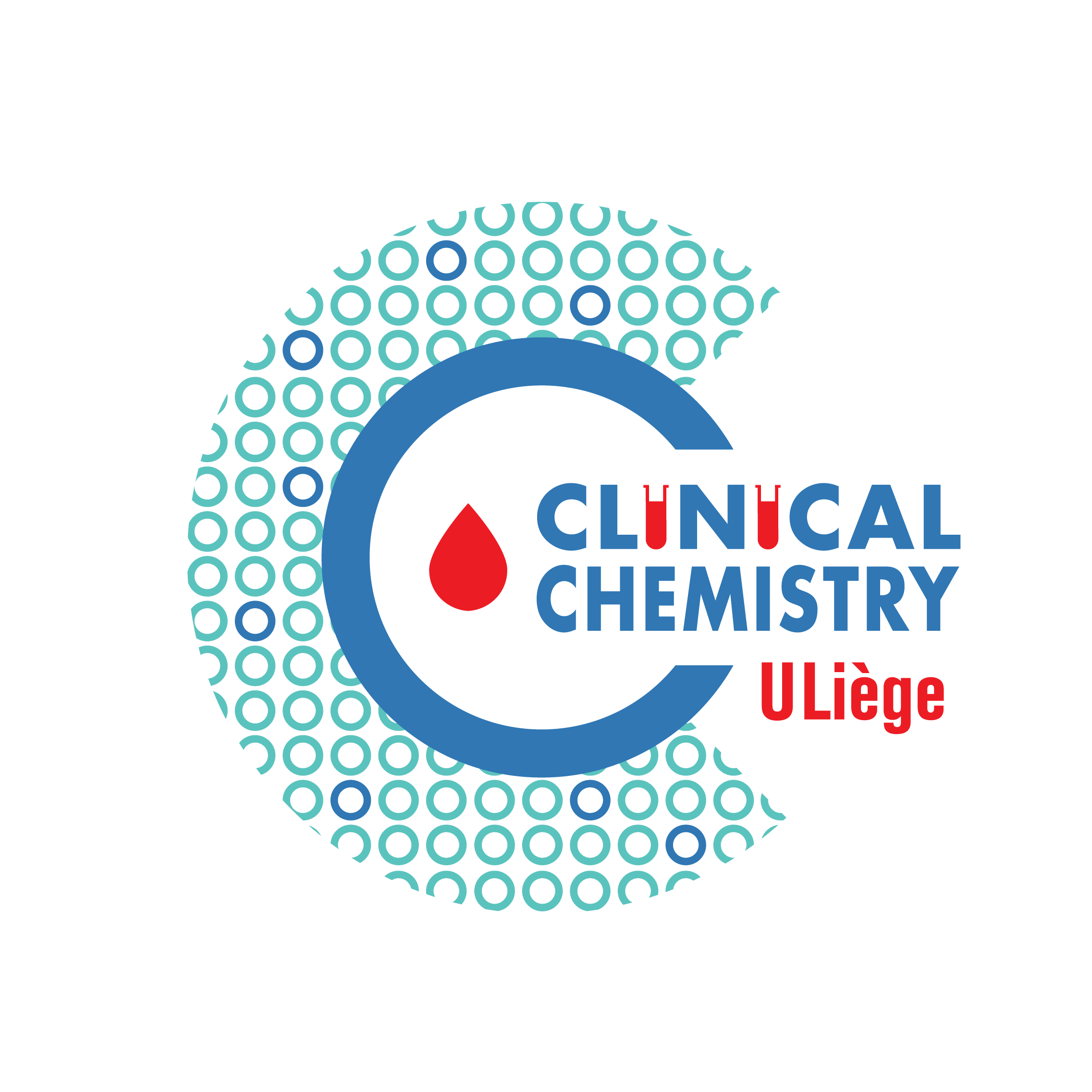 14/12/2019 : Académie Algérienne d'Allergologie
[Speaker Notes: Up to 50% of those allergic to Hymenoptera venom are double sensitized to HBV and YJV but usually only one of these sensitizations is clinically relevant [6]. 

In order to minimize the risks of not detecting clinically relevant sensitizations, reliable diagnostic tests that accurately identify venom sensitizations are essential.

Clinical history, skin tests and the measurement of specific IgE antibodies (sIgE) to whole venom preparations. 
In recent years, diagnostic accuracy improved by using molecular diagnostics. 
SIgE to major allergens such as phospholipase A2 (rApi m 1) in HBV or phospholipase A1 (rVes v 1) and antigen 5 (rVes v 5) in wasp venom can help to distinguish genuine double sensitisation from cross-reactivity]
sIgE SENSITIVITY
sIgE to HBV extract in HBV allergic patients = 98–100%
sIgE to YJV  extract = 83–93%  
Diagnostic specificity and PPV for HVA  low
Clinical relevance ??
Cut-off level for detecting sIgE is 0.35 kU/L 
Analytical sensitivity is 0.10 kU/L (LoD)
Venom sIgE 0.10 -0.35 kU/L may be clinically relevant in patients with low TOTIgE  patient history !
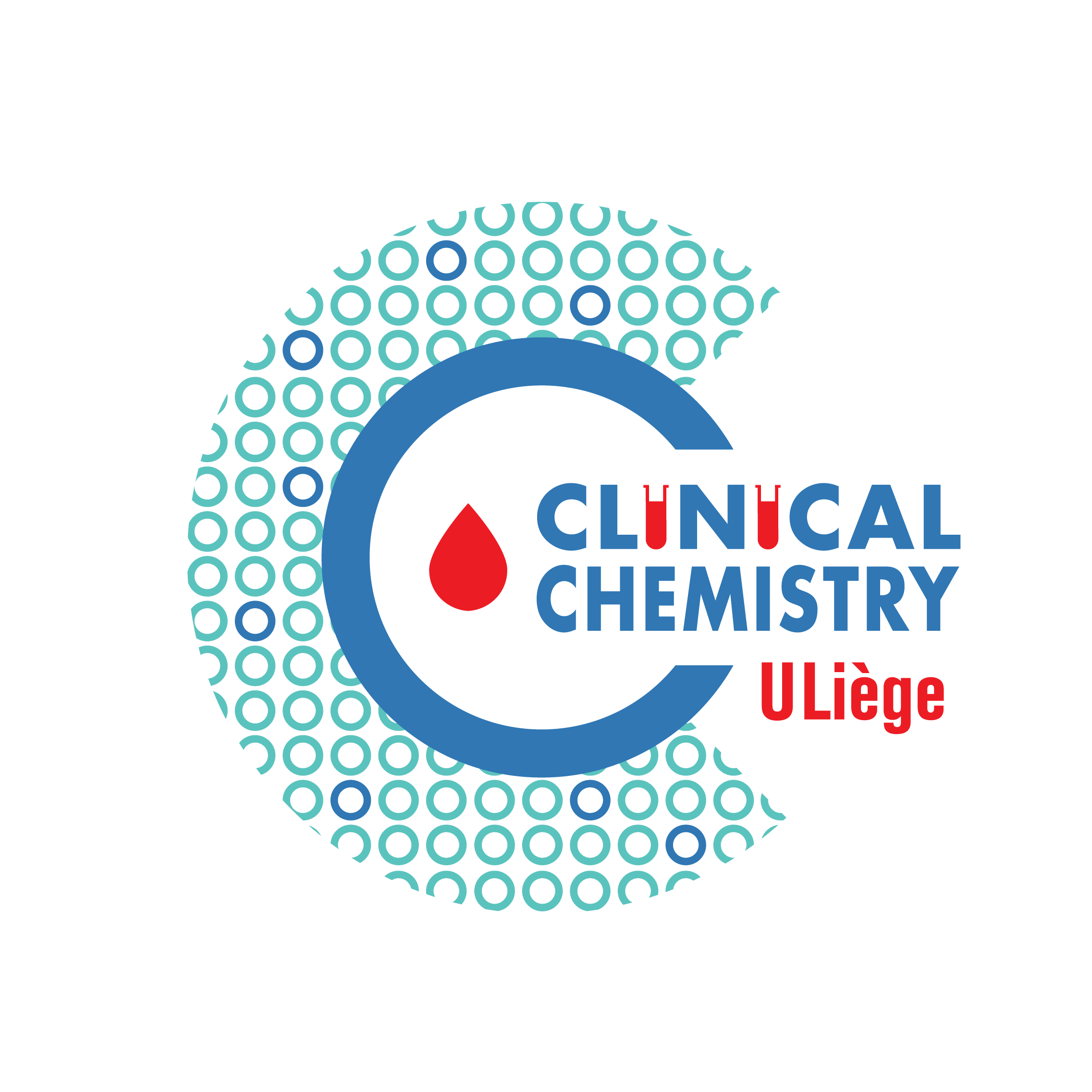 14/12/2019 : Académie Algérienne d'Allergologie
[Speaker Notes: sIgE to HBV in HBV allergic patients = 98–100%
sIgE to YJV = 83–93%  
It is of limited use to calculate diagnostic specificity and positive predictive values for detecting HVA when evaluating the performance of sIgE testing, since the test system only enables the presence or absence of IgE-mediated sensitizations to be detected and cannot assess clinical relevance.

The internationally accepted cut-off level for detecting sIgE is 0.35 kU/l, however, the analytical sensitivity of modern assays is 0.10 kU/l [30]. As the level of venom sIgE is related to total IgE, venom sIgE between 0.10 and 0.35 kU/l may be clinically relevant in patients with low total IgE and this must be evaluated in the context of the patient history.]
Marker Allergens
12 HB - 5 YJ venom allergens characterized WHO/IUIS 

Marker allergens = marker of genuine sensitization to HBV 
=> Some allergens in HBV specific to HB - not present YJV or other Hymenoptera. 
HB marker allergens : phospholipase A2 (Api m 1), acid phosphatase (Api m 3), melittin (Api m 4), icarapin (Api m 10). 
YJ marker allergens : phospholipase A1 (Ves v 1) and antigen 5 (Ves v 5) 

Homologous or cross-reactive allergens :
sIgE of individuals sensitized to one allergen in HBV might show cross-reactivity with the homologous allergens in YJV 
Some allergens in HBV similar to YJV allergens (high sequence identity )
Cross-reactive allergens HBV + YJV : hyaluronidases (Api m 2 and Ves v 2), dipeptidylpeptidases IV (Api m 5 and Ves v 3), vitellogenins (Api m 12 and Ves v 6).
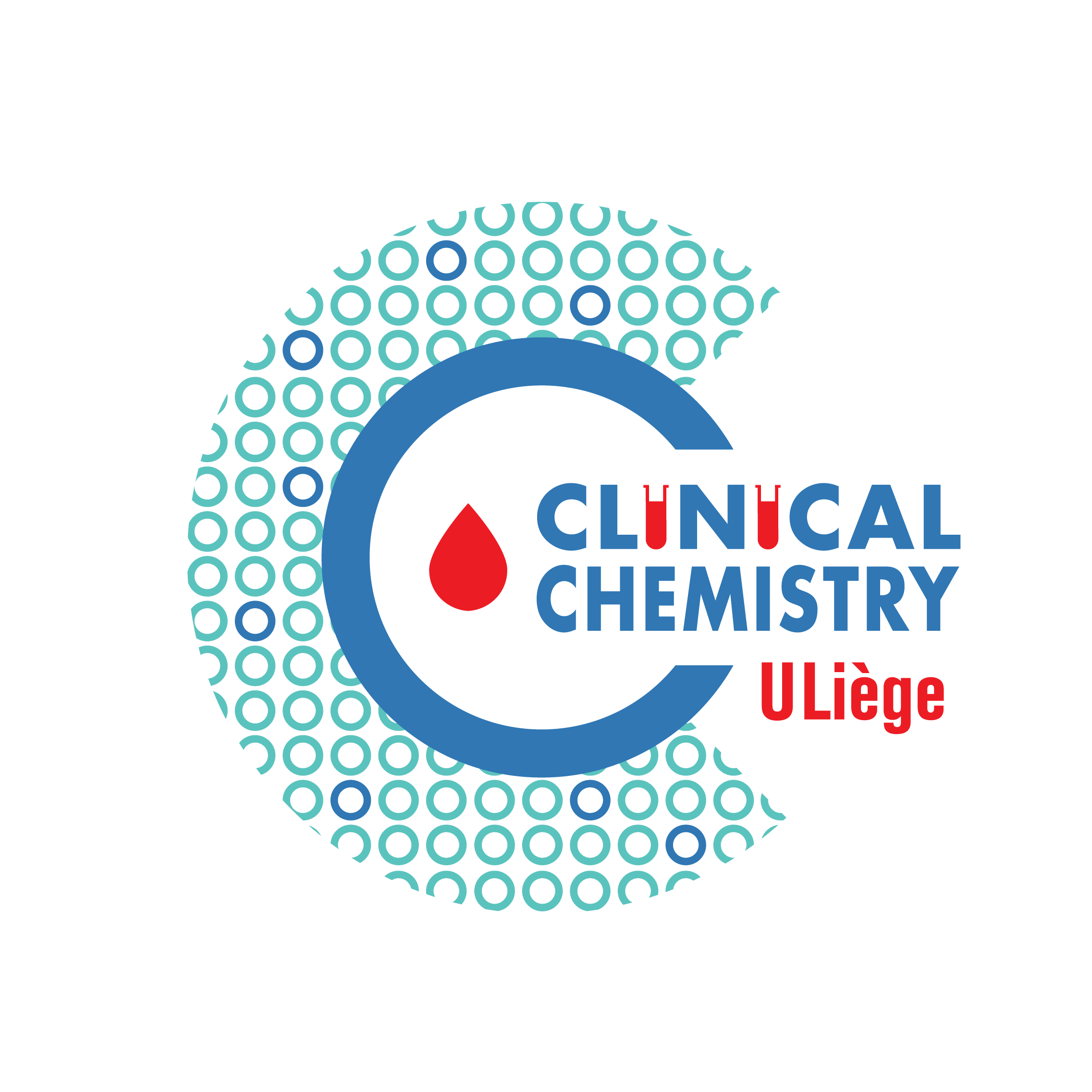 14/12/2019 : Académie Algérienne d'Allergologie
[Speaker Notes: Currently 12 honeybee and 5 yellow jacket venom allergens have been characterized in detail and are listed in the official allergen data bank of WHO/IUIS subcommittee on allergen nomenclature [31]. Some allergens present in HBV are specific to honeybee and are not present in the venom of yellow jacket or other Hymenoptera. These are termed marker allergens as they serve as a marker of genuine sensitization to HBV. Examples of honeybee marker allergens are phospholipase A2 (Api m 1), acid phosphatase (Api m 3), melittin (Api m 4), and icarapin (Api m 10). In YJV, phospholipase A1 (Ves v 1) and antigen 5 (Ves v 5) are marker allergens specific to yellow jacket. In addition, some allergens in HBV are similar to allergens in YJV resulting from a high sequence identity. Such allergens are termed homologous or cross-reactive allergens as sIgE of individuals sensitized to one of these allergens in HBV might show cross-reactivity with the homologous allergens in YJV. Cross-reactive allergens in HBV and YJV are the hyaluronidases (Api m 2 and Ves v 2), the dipeptidylpeptidases IV (Api m 5 and Ves v 3), and the vitellogenins (Api m 12 and Ves v 6). Fig. 1 illustrates marker and cross-reactive allergens present in HBV and YJV, respectively.]
Marker / cross-reactive - allergens
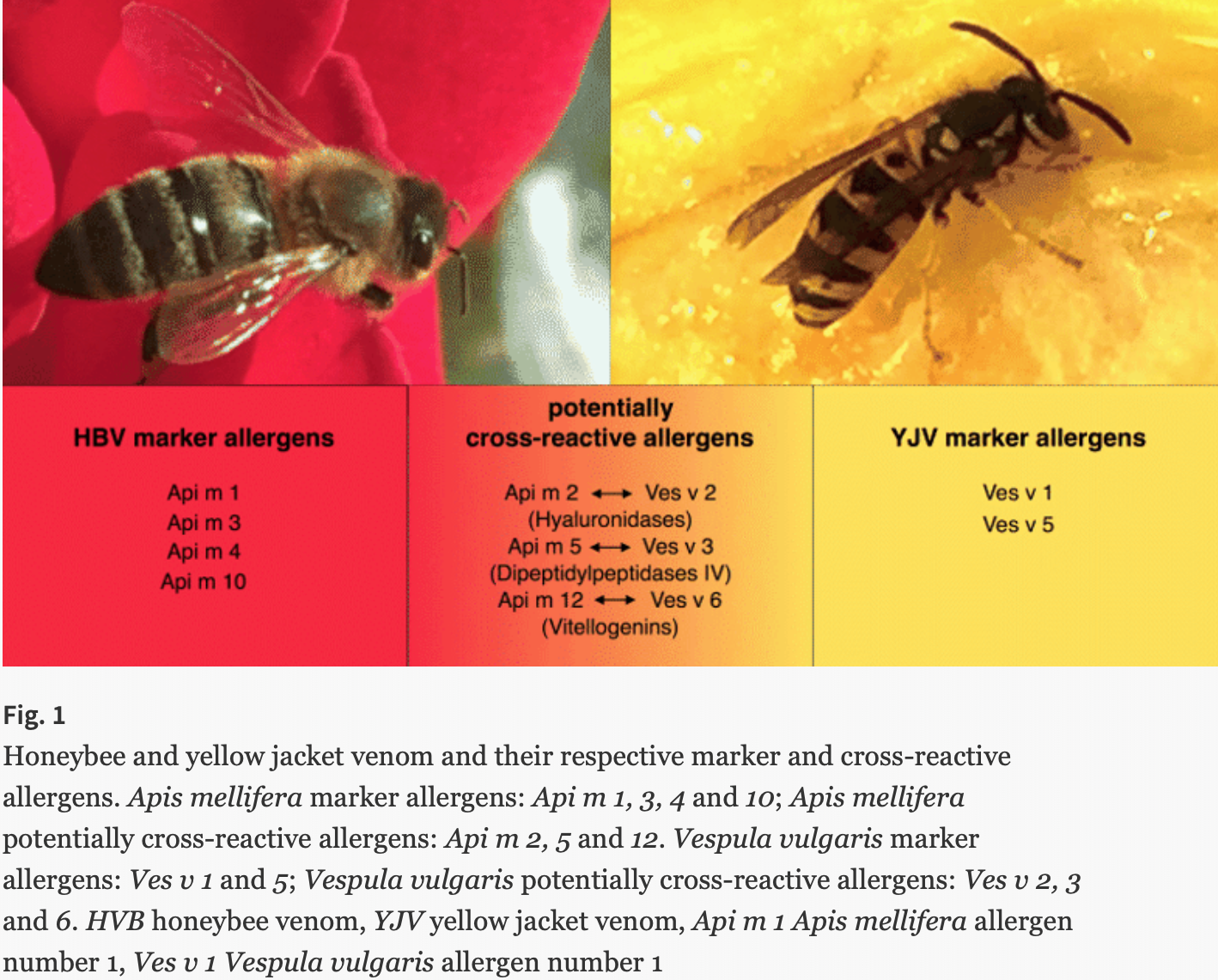 Adapted from Thilo Jakob et al, Allergo J Int (2017)
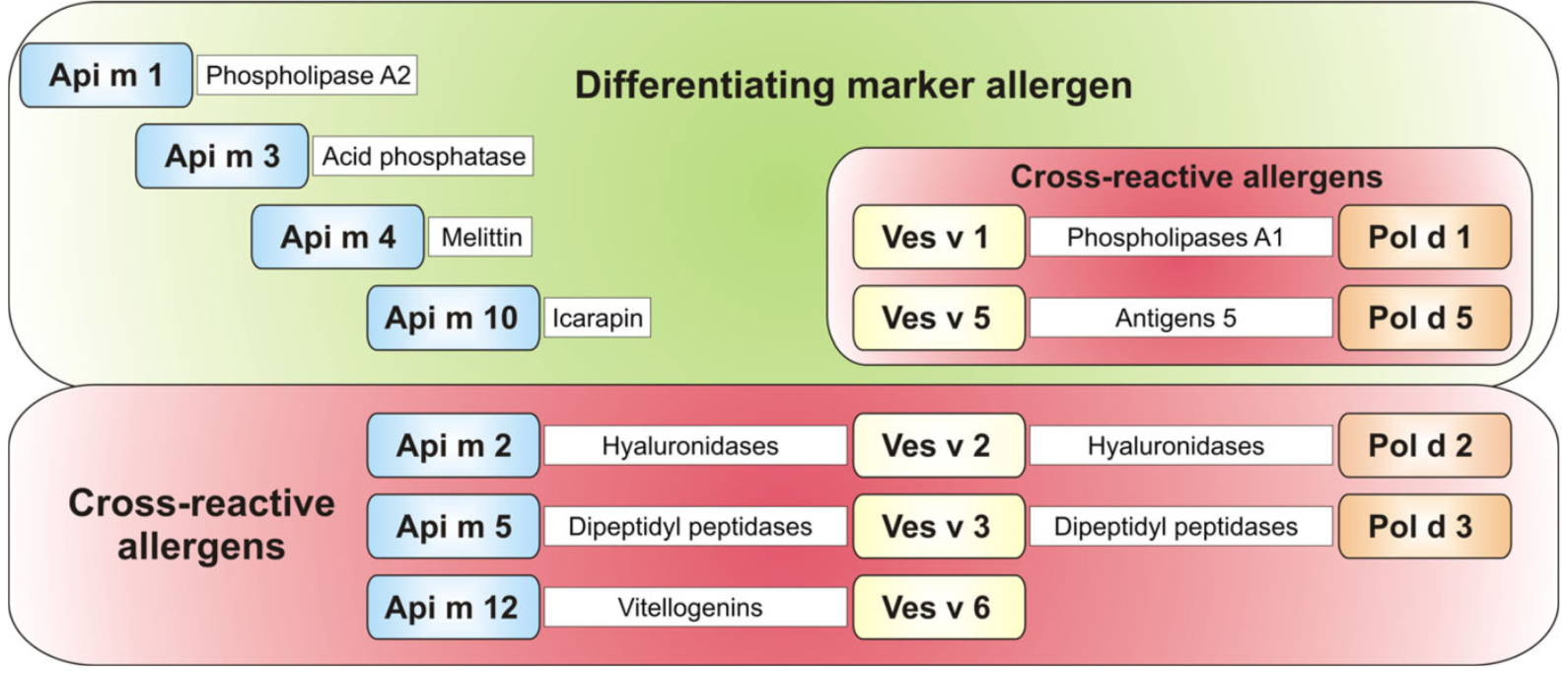 Adapted from Blank S et al, Clin Exp Allergy (2018)
While allergens are identified that enable a differentiation between HBV (Api m 1, Api m 3, Api m 4 and Api m 10) and YJV/PDV (Ves v 1/Pol d 1 and Ves v 5/Pol d 5) sensitization, the so far known allergens of YJV and PDV exhibit cross-reactivity
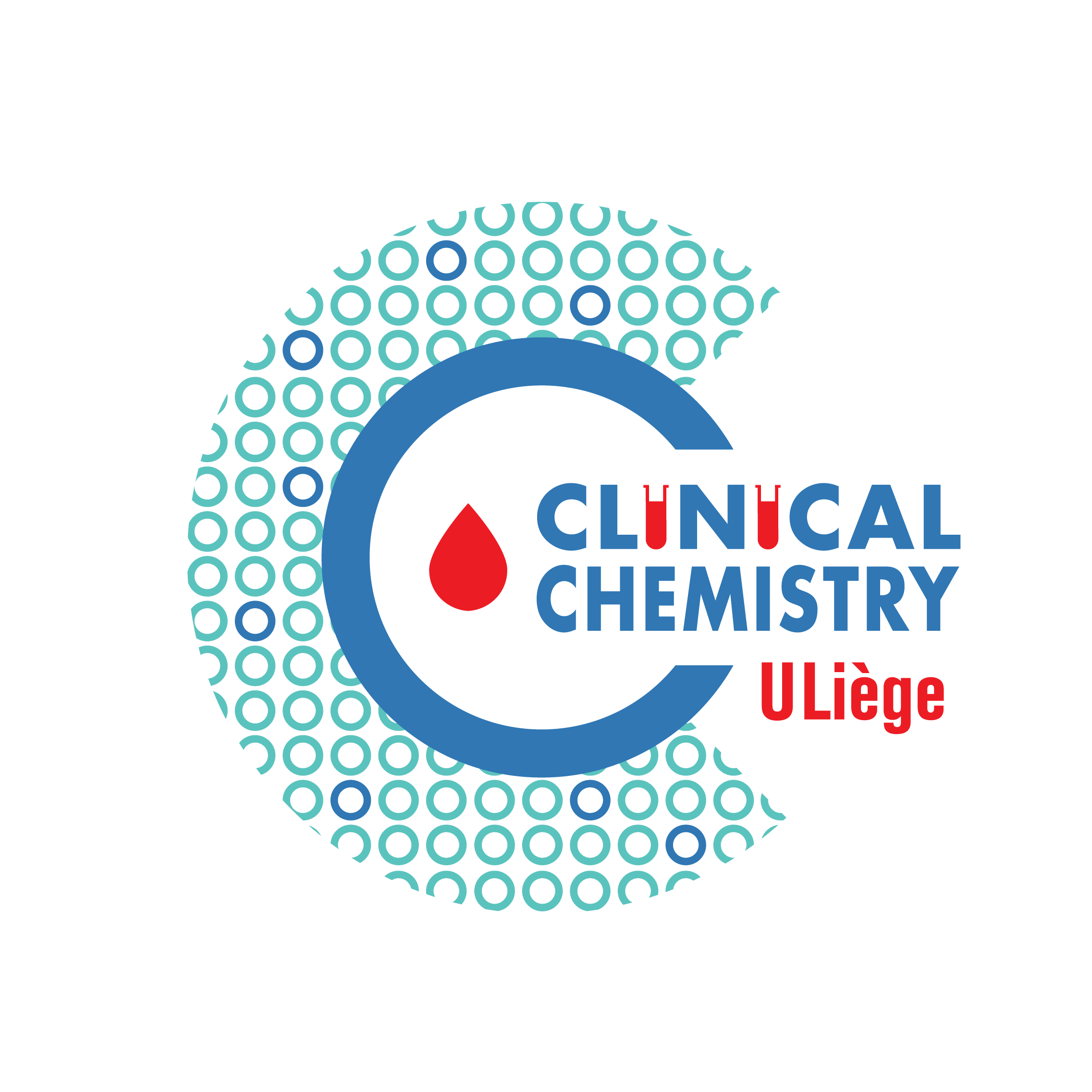 14/12/2019 : Académie Algérienne d'Allergologie
[Speaker Notes: dditionally, double-positive sIgE test results can be caused by homologous allergens which are present in different venoms. So far, three homologous allergen pairs have been described in HBV and YJV: the hyaluronidases (Api m 2 and Ves v 2), the dipeptidyl pepti- dases IV (Api m 5 and Ves v 3) and the vitellogenins (Api m 12 and Ves v 6) (Figure 2). However, it was suggested that cross-reactivity of the hyaluronidases is mainly caused by CCDs 

he potential of CRD becomes evident by the fact that HBV and YJV in addition to homologous allergens also contain differentiating marker allergens which are present in either HBV or YJV. So far, iden- tified marker allergens are Api m 1, Api m 3, Api m 4 and Api m 10 in HBV and Ves v 1 and Ves v 5 in YJV]
Cross-reactive Carbohydrate Determinant (CCD)
Majority of allergens HBV and YJV glycoproteins = oligosaccharides linked to the protein. 
alpha 1.3-linked fucose residue on the N‑glycan core produced by insects. 
Both glycan modifications not present on human carbohydrate structures 
highly immunogenic => production of sIgG/sIgE. 
 test sIgE MUXF – Bromelain
IgE against CCDs =  high affinity 
No clinical relevance of CCD in the case of HVA. Mol Immunol 2010)
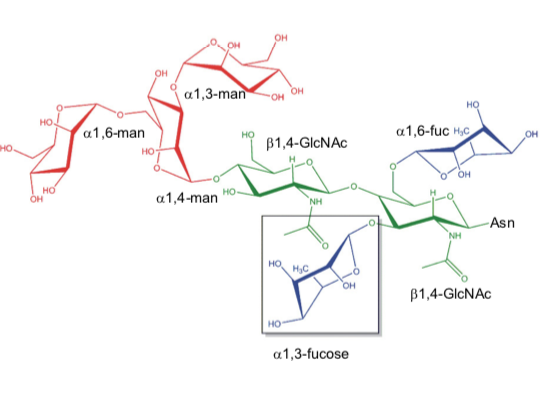 Cross-reactivity of HB and vespid venom :  majority attributed to irrelevant sIgE to CCDs   (Aalberse RC et al. Allergy 2001.)
Double sensitizations to HB and wasp venom. 
Production of correctly folded allergens, devoid of CCDs
(Seismann H et al. Mol Immunol 2010).
The detection of sIgE to CCD does not rule out a clinically relevant sensitization to protein epitopes on allergens of different venoms !
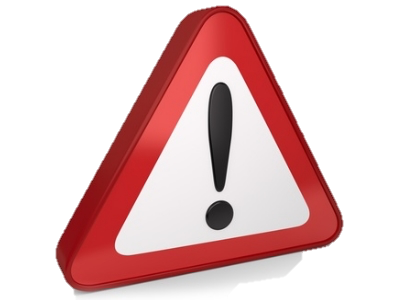 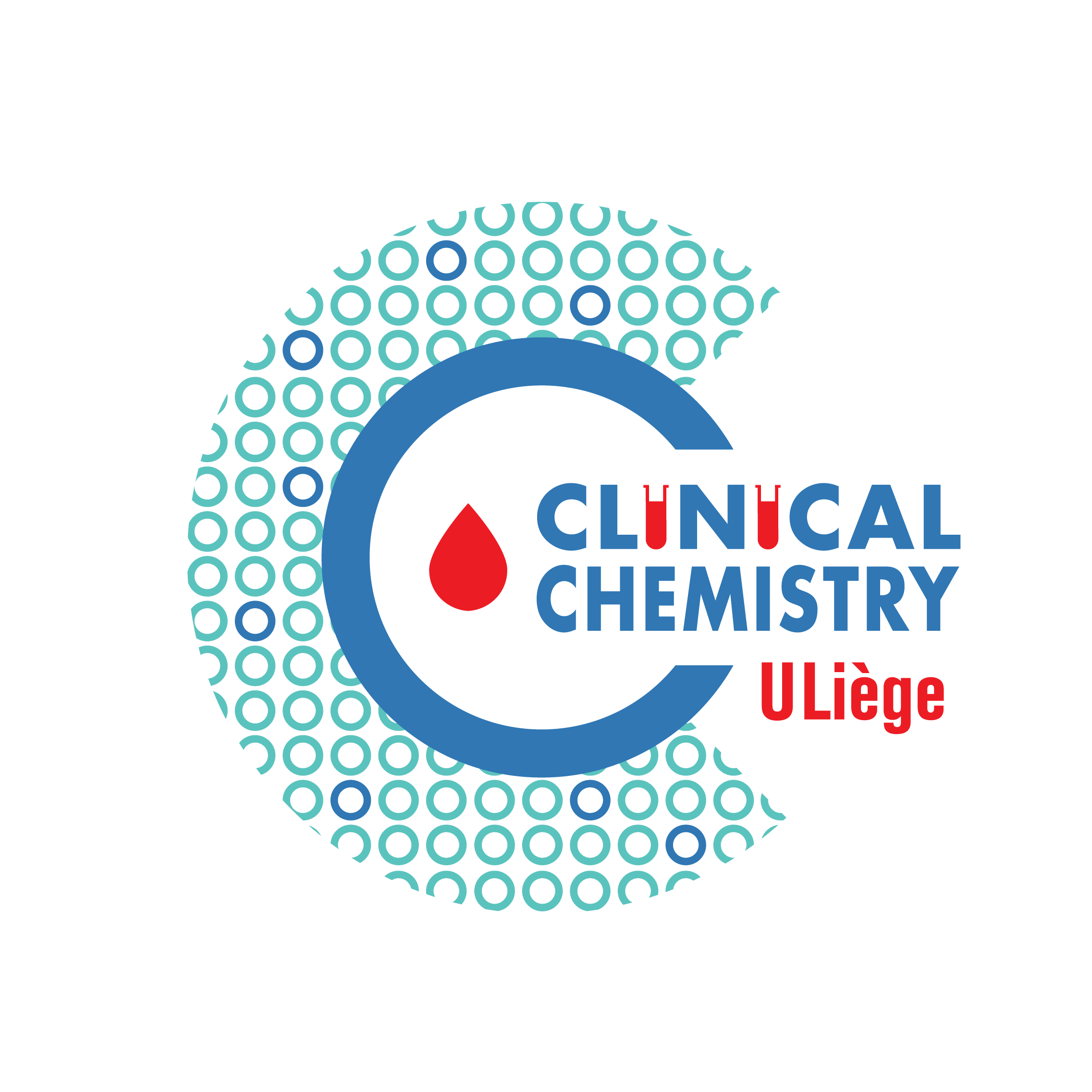 14/12/2019 : Académie Algérienne d'Allergologie
[Speaker Notes: The majority of HBV and YJV allergens are glycoproteins containing one or more oligosaccharides linked to the protein. These carbohydrates often contain an alpha 1.3-linked fucose residue on the N‑glycan core that is produced by insects and plants. The resulting structure is known as cross-reactive carbohydrate determinant (CCD) and does not exist in mammals. As a result and due to their widespread prevalence, CCD are highly immunogenic epitopes that can give rise to the production of sIgE. The clinical relevance of CCD is disputed but the consensus in the case of HVA is that CCD are clinically irrelevant. Table 4 shows an overview of Hymenoptera venom allergens relevant in Germany and Europe including the number of potential glycosylations sites (adapted from [32]).
IgE antibodies directed against CCDs were shown to be of high affinity 

Cross-reactivity of honeybee and vespid venom at protein level is limited and largely contributed to homologous allergens present in both venoms such as hyaluronidases, dipeptidylpepdidases and vitellogenins. However, the majority of cross- reactivities can be attributed to clinically irrelevant IgE antibodies that are directed against cross-reactive carbohydrate determinants (CCDs) (Aalberse RC, Akkerdaas J, van Ree R. Cross-reactivity of IgE antibodies to allergens. Allergy 2001;56:478- 490. 
This is of particular importance, since most Hymenoptera venom allergens are glycoproteins with one or more of such carbohydrate structures (Table 1). In insects the relevant CCD epitope is defined by an alpha-1,3-linked fucose residue at the innermost N-acetylglucosamine of the carbohydrate core structure. Since both glycan modifications are not present on human carbohydrate structures, they are highly immunogenic and can induce the production of specific IgG and IgE antibodies. IgE antibodies with specificity for the alpha-1,3-fucose epitope are responsible for a significant proportion of sIgE double sensitizations to honeybee and wasp (known as yellow jacket in the Unites States) venom (6). 
Nowadays, advanced recombinant strategies allow the production of correctly folded allergens, devoid of carbohydrate- based cross-reactivity, which allow the elucidation of the role of particular allergens beyond clinically irrelevant cross-reactivity (Seismann H, Blank S, Braren I, Greunke K, Cifuentes L, Grunwald T et al. Dissecting cross-reactivity in hymenoptera venom allergy by circumvention of alpha- 1,3-core fucosylation. Mol Immunol 2010;47:799- 808. ).]
Apis mellifera allergens
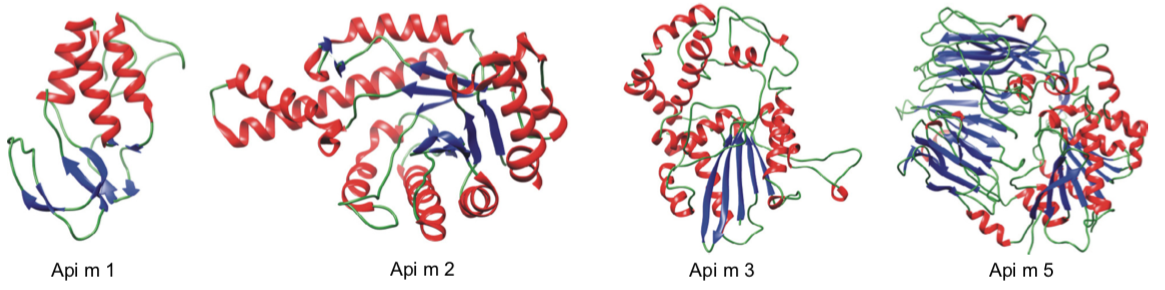 HBV (Apis mellifera) best characterized HV
The allergenicity of most of HB allergens depend on 3D-folding of the molecules. 
Major allergens (>50% show IgE reactivity) : 
Api m 1, 
Api m 2, 
Api m 3, 
Api m 5 
Api m 10 

Vitellogenins (Api m 12 - Ves v 6): role as sensitizing venom components and novel cross-reactive class of homologous allergens responsible for double positive results with HB and YJ
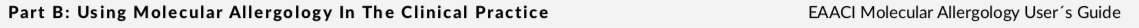 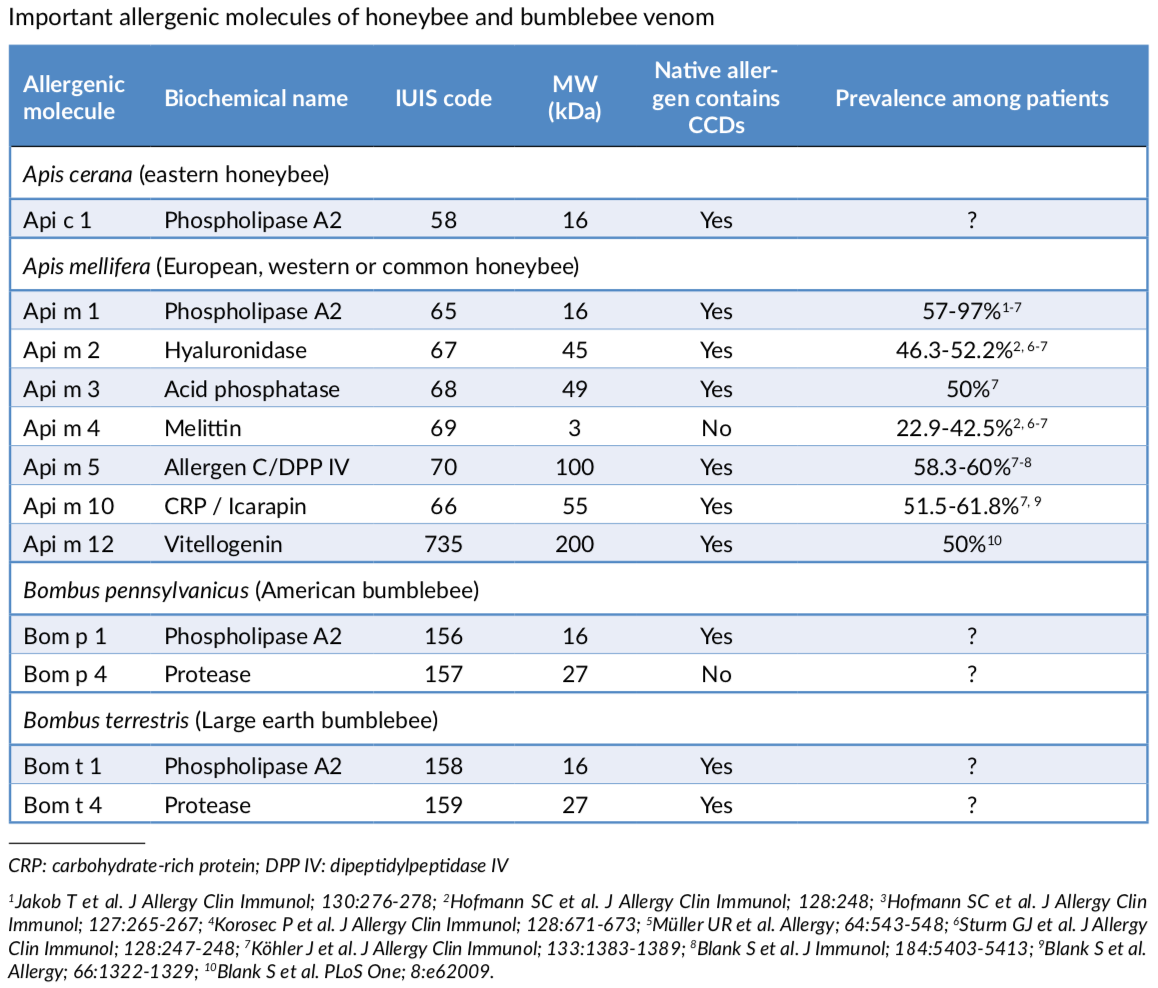 14/12/2019 : Académie Algérienne d'Allergologie
[Speaker Notes: The venom of the honeybee Apis mellifera is certainly the best characterized Hymenoptera venom 
The allergenicity of most of the honeybee venom allergens seems to depend on correct threedimensional folding of the molecules (Figure 3). The role as major allergens to which more than 50 % of patients show IgE reactivity to, so far was demonstrated for the honeybee venom allergens Api m 1, Api m 2, Api m 3, Api m 5 and Api m 10 (for references see Table 1). 

Wasp and bee vitellogenins (rApi m 12 and rVes v 6) seem to play a relevant role as sensitizing venom components and as a novel cross-reactive class of homologous allergens responsible for double positive results with bee and YJ venoms apart from  cross-reactive carbohydrate determinants (CCDs).]
Yellow jacket allergens
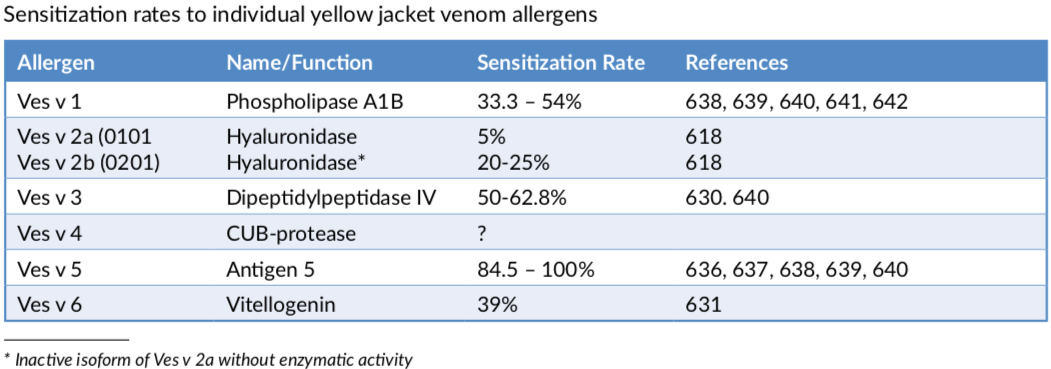 Major allergen Ves v 5. 
YJV allergic patients, sensitization :
Ves v 5 in 84,5-100%
Ves v 1 in 33.3-54% 
Ves v 2 in 5-25% 
Ves v 3 in 50-62.8% 
Ves v 6 in 39%
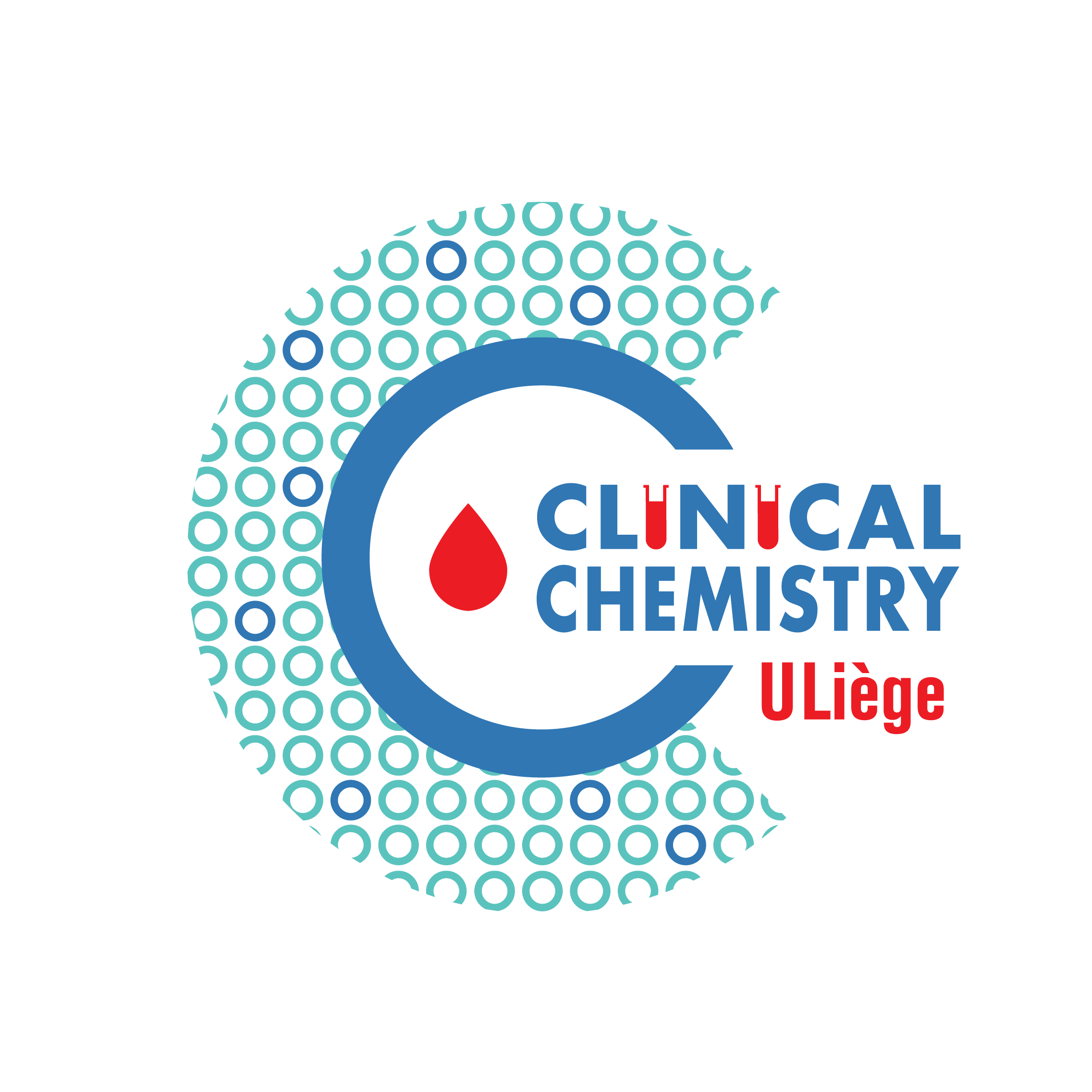 14/12/2019 : Académie Algérienne d'Allergologie
[Speaker Notes: Specific IgE determination against non-glycosylated recombinant species-specific major allergen Ves v 5 alone showed a sensitivity between 84.5% and 100% (15-20). 
Sensitization to rVes v 1 was found in 33.3-54% of yellow jacket venom (YJV) allergic patients (17-22). Sensitization to rVes v 2 was reported in 5-25% of 
YJV allergic patients, while sensitization to rVes v 3 in 50-62.8% of YJV allergic patients (8, 20). 
Wasp and bee vitellogenins (rApi m 12 and rVes v 6) seem to play a relevant role as sensitizing venom components and as a novel cross-reactive class of homologous allergens responsible for double positive results with bee and YJ venoms apart from 
cross-reactive carbohydrate determinants (CCDs). In particular rVes v 6 was recognized by 39% of YJV allergic patients (9).]
DOUBLE SENSITIZATION HB/YJ ?
45-50% double sensitization => correct venom for immunotherapy ?
Unnecessary VIT with both venoms :
higher costs, increased risk of side-effects, possibility of de novo sensitization. 

Genuine double sensitization to both HBV and YJV 
Previous stings from both of these insects. 
The clinical relevance   patient history. 
IgE-mediated sensitization to cross-reactive venom allergens in HBV/YJV
Previous sting from either of the insects. 
Most common cause : presence of sIgE to CCD. 
Up to 50% 
sIgE to CCD bromelain (MUXF3) should be included in the investigation of double sensitized patients. 

Molecular allergy !
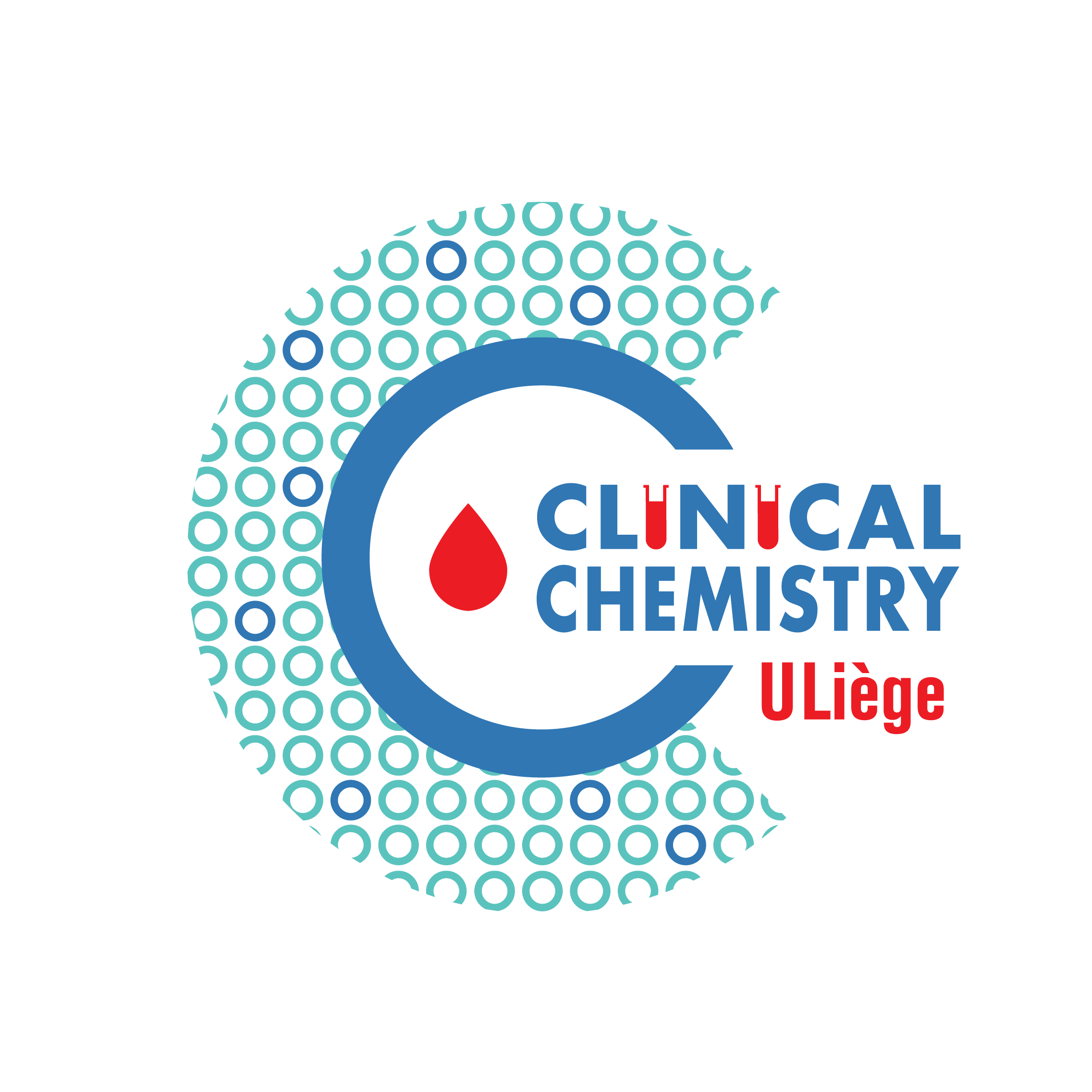 14/12/2019 : Académie Algérienne d'Allergologie
[Speaker Notes: Between 45 and 50% of Hymenoptera venom allergic patients display double sensitization to both HBV and YJV on diagnostic testing with skin tests and venom sIgE. 
Therefore, this often leads to unnecessary VIT with both venoms resulting in higher costs, potentially increased risk of side-effects and the possibility of de novo sensitization. 

This makes choosing the correct venom for immunotherapy difficult, when the culprit insect is unknown 

First, double sensitization can represent a genuine double sensitization to both HBV and YJV marker allergens, resulting from previous stings from both of these insects. The clinical relevance of genuine double sensitization depends on the patient history. 

Second, double sensitization can result from IgE-mediated sensitization to cross-reactive, homologous venom allergens present in HBV and YJV, resulting from a sting from either of the insects. The third and most common cause of double sensitization to HBV and YJV is the presence of sIgE to CCD. This accounts for up to 50% of double sensitizations to HBV and YJV [33]. Specific IgE to CCD can be measured using horseradish peroxidase (HRP) or the glycan structure from pineapple stem bromelain (MUXF3) as test allergen and should be included in the investigation of double sensitized patients. However, sensitization to CCD does not rule out a simultaneous clinically relevant sensitization to an allergen protein epitope [32, 34].]
Lacking allergens  in VIT - HB
It was shown that Api m 3 and Api m 10 are underrepresented or missing in several of the licensed preparations routinely used for honeybee VIT :
68 % of patients show sIgE reactivity with Api m 3 and/or Api m 10 
4.8% are sensitized to Api m 3 and/or Api m 10 exclusively






During VIT : minimal IgG4 induction against these two allergens in contrast to those that are present in high amounts in the extracts !
Kohler J et al. J Allergy Clin Immunol 2014.
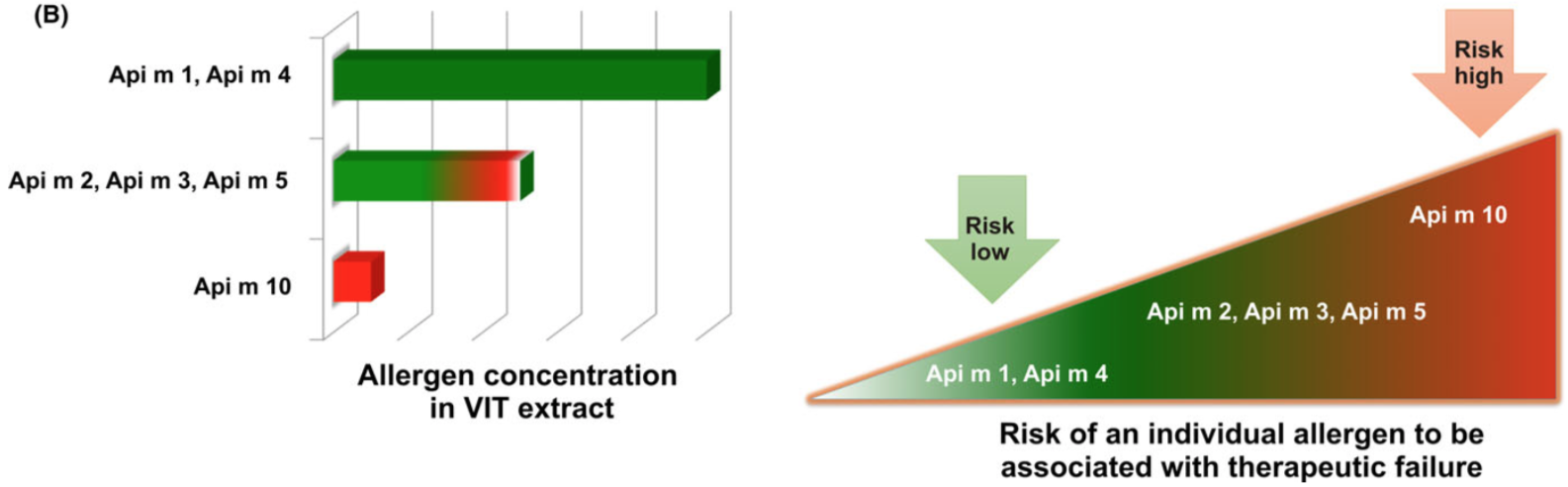 Adapted from Blank S et al, Clin Exp Allergy (2018)
14/12/2019 : Académie Algérienne d'Allergologie
[Speaker Notes: It is not known whether certain sensitization profiles exist that are linked to the severity of the disease or that are predictive for the outcome of immunotherapy. Recently, it was shown that the allergens Api m 3 and Api m 10 (68 % of patients show sIgE reactivity with Api m3and/orApim10and4.8%aresensitizedtoApim3 and/or Api m 10 exclusively (13) are underrepresented or missing in several of the licensed preparations routinely used for honeybee venom immunotherapy (14), and moreover, that during immunotherapy there is minimal IgG4 induction against these two allergens in contrast to those that are present in high amounts in the extracts (13). It will remain an important topic of future clinical research to analyze the relationship between sIgE specific sensitization profiles and unwanted side effects and/or treatment failure during honeybee venom immunotherapy. 

Proposed model for the association between therapeutic success of venom-specific immunotherapy (VIT) and the concentration of the allergens, relevant for a patient, in the VIT extract. A, General Model. B, Evidence-based model for success of HBV VIT. Of note, this model might be particularly relevant if a patient is predominantly or exclusively sensitized to under-represented allergens and, thus, sensitization to under-represented allergens per se is no risk factor for therapeutic failure. Therefore, a low amount of an individual allergen in one specific extract might be relevant if the patient is dominantly sensitized to it 

Finally, molecular sensitization profiles may not only help us to improve diagnostic precision, but may also prove to be useful as risk markers for treatment failure in VIT, as quite recently demonstrated for dominant Api m 10 sensitization in HBV allergy []
Lacking allergens in IgE extracts - YJ
YJ allergic patients not sensitized to whole YJV subsequently tested positive for rVes v 5 !!!

An increased diagnostic sensitivity of 97% was reported for the detection of sIgE to a rVes v 5 supplemented whole YJV extract compared to 83% using conventional whole YJV 

=> spiking of YJV with rVes v 5 by one manufacturer
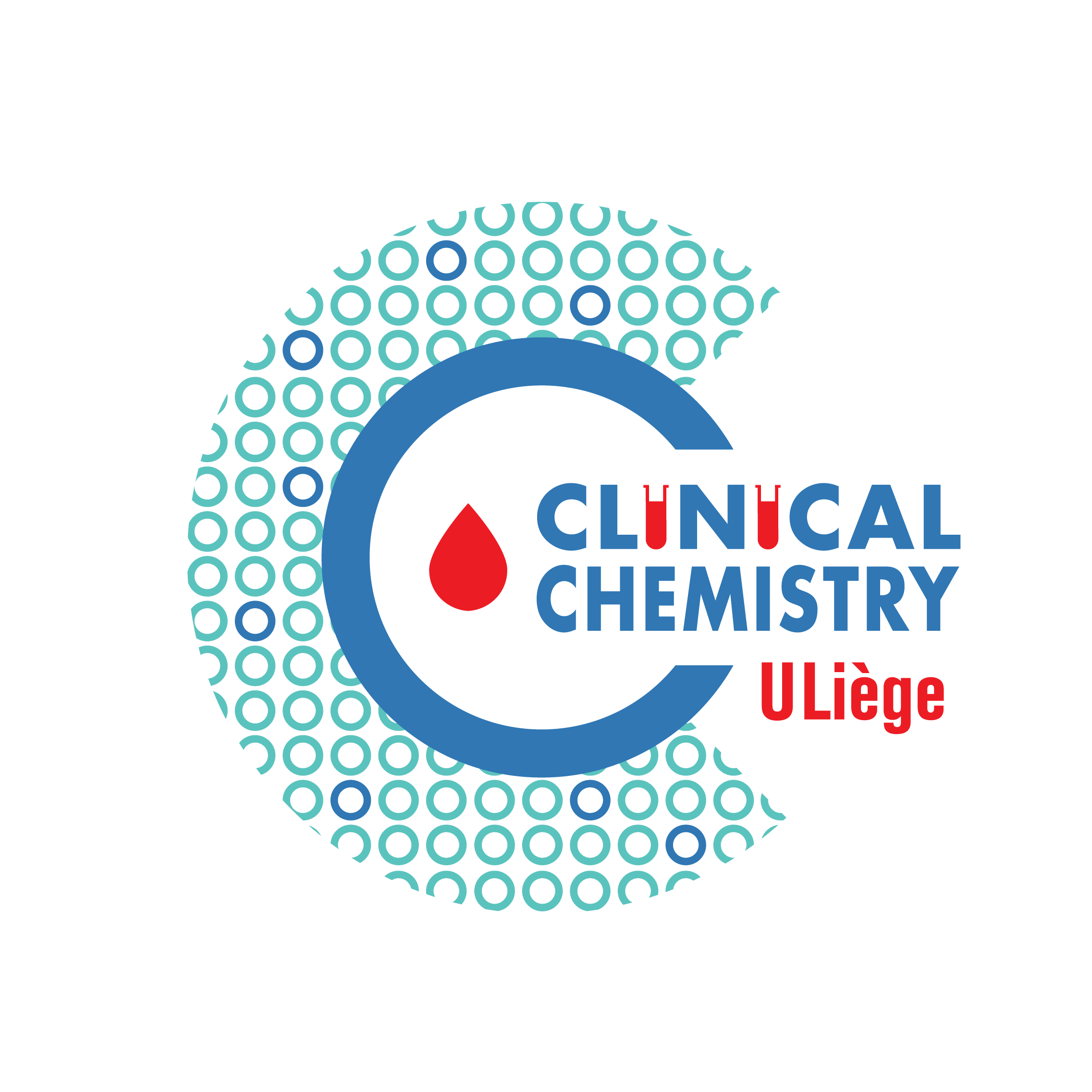 14/12/2019 : Académie Algérienne d'Allergologie
Whole Hymenoptera venoms
Unequal distribution of relevant allergens in the venom preparation 
In HBV, only one (Api m 1) of five relevant allergens is present in the venom in substantial amounts, while only trace amounts of the others are detectable. 
Instability of certain allergens. 
Intrinsic instability and rapid degradation of the important major allergen Api m 10 

=> diagnostic information bias by favouring the detection of high abundant allergens !
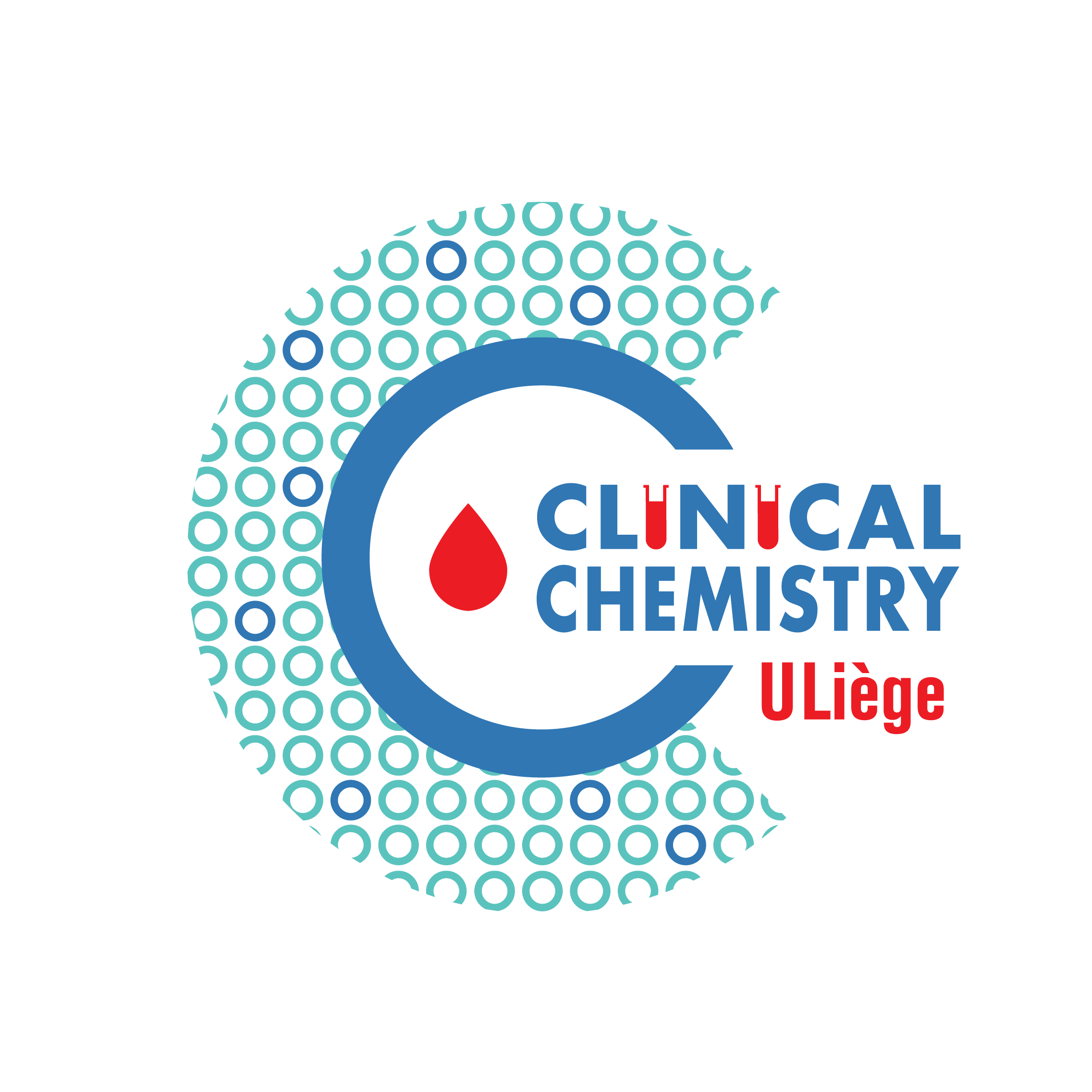 14/12/2019 : Académie Algérienne d'Allergologie
[Speaker Notes: Another problem of diagnostics with whole Hymenoptera ven- oms stems from the unequal distribution of relevant allergens in the venom preparation and the instability of certain allergens. In HBV, only one (Api m 1) of five relevant allergens is present in the venom in substantial amounts, while only trace amounts of the others are detectable. Moreover, an intrinsic instability and rapid degradation of the important major allergen Api m 10 was reported recently.71 Such a predominance of particular allergens in the venom extract is very likely to create a diagnostic information bias by favouring the detec- tion of high abundant allergens.]
Component Resolved Diagnosis (CRD)
Optimal management of HVA patients can be challenging. 
Molecular allergy diagnostics have significantly improved the diagnostic precision in HVA but a diagnostic gap remains. a limited number of components are commercially available : 
rVes v 1 and rVes v 5 in the case of YJV 
rApi m 1, rApi m 2, rApi m 3, rApi m 5 and rApi m 10 in the case of HBV.
rPol d 5 in case of Polistes
Traditional platforms / Microarray
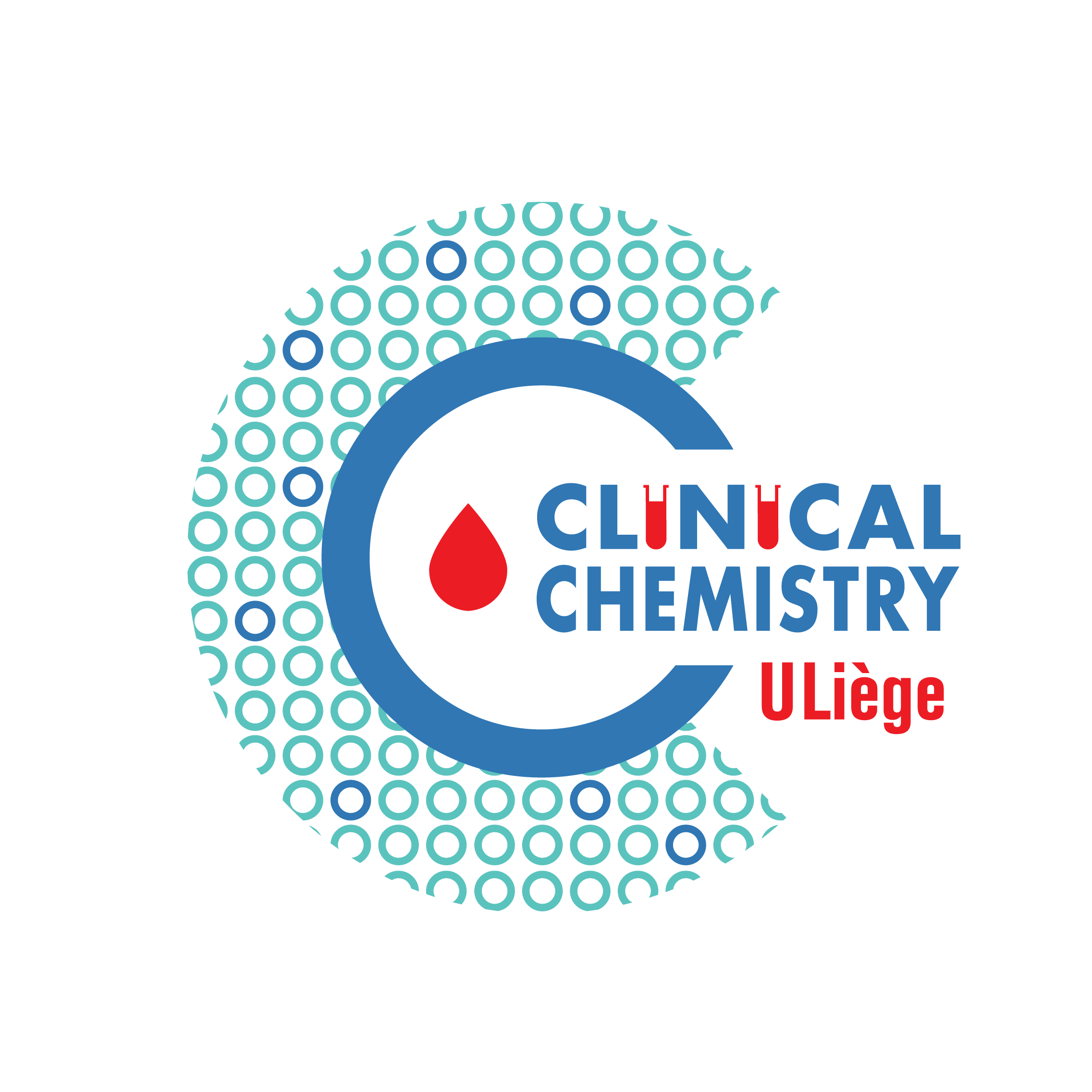 14/12/2019 : Académie Algérienne d'Allergologie
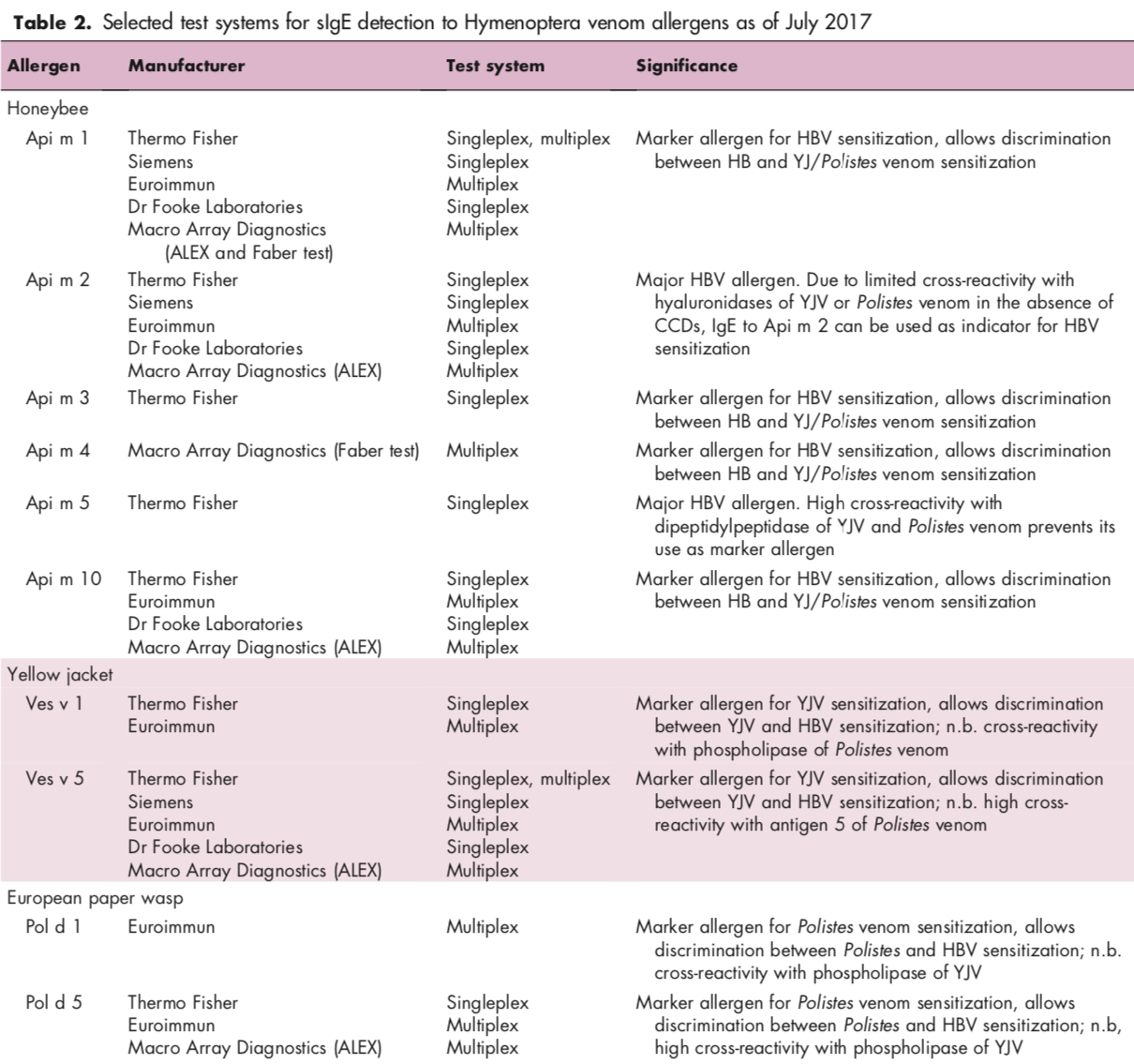 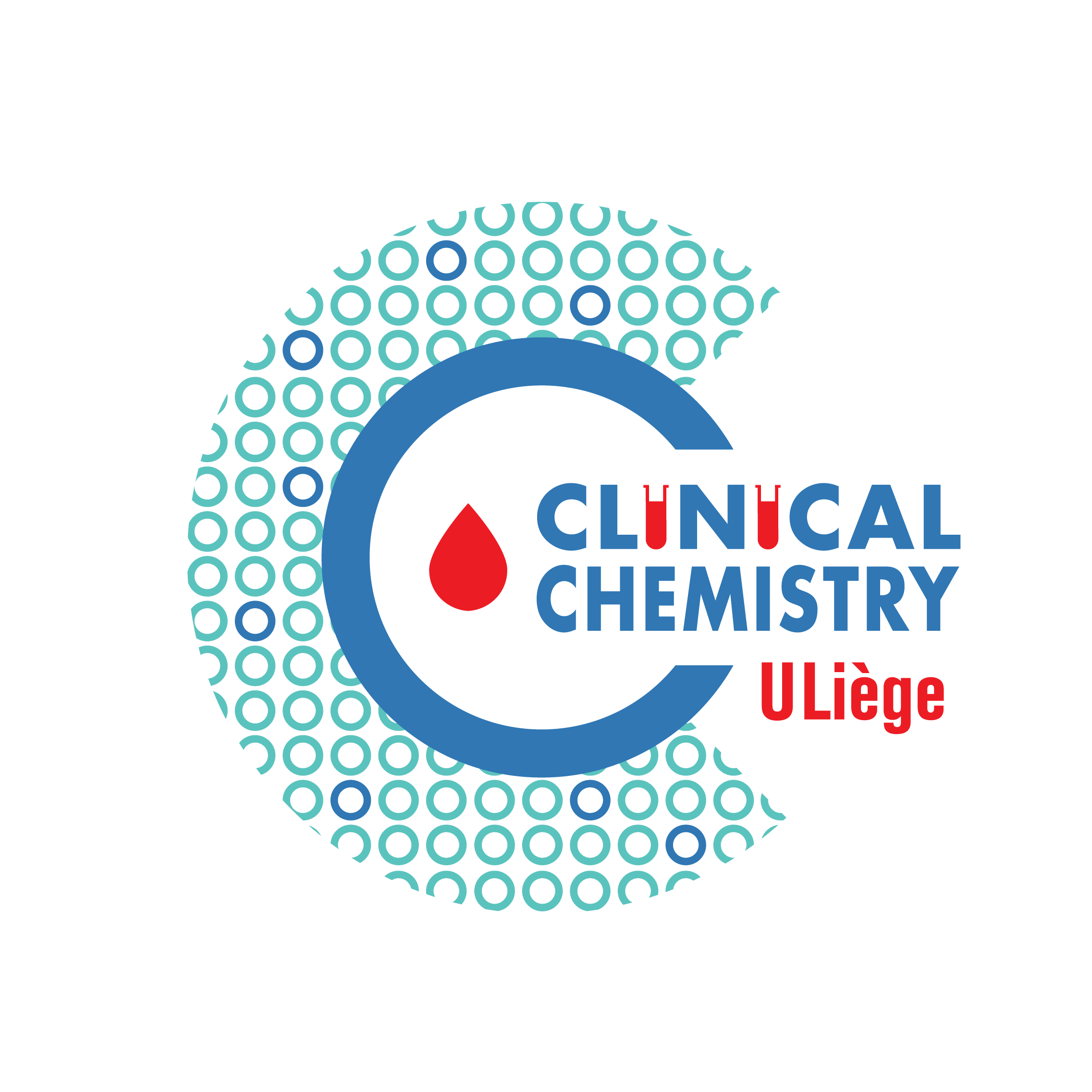 14/12/2019 : Académie Algérienne d'Allergologie
Adapted from Jakob T et al, Curr Opin Allergy Clin Immunol 2017
CRD - Honey bee
Phospholipase A 2 (Api m 1) was the 1st marker allergen to be identified in HBV. 
The sensitivity of Api m 1 in HBV allergy is low…
In HBV allergic patients, the prevalence of sensitization to Api m 1 is 57-97% 
=> Lack of sensitization to Api m 1 in patients suspected of having HBV allergy is insufficient to rule out genuine HBV sensitization !
Allergens - lesser abundance : major allergens Api m 3, Api m 10. 
Sensitizations Api m 3 (50%) – Api m 10 (62%) in HBV allergic patient. 
Api m 1, Api m 3, Api m 4, Api m 10 :  increased the diagnostic sensitivity for detection of HBV sensitization => 90% 
The combination of Api m 1, 2, 3, 4, 5, and 10 detected 94% of HBV allergic patients.
High individual heterogeneity of sensitization profiles to HBV
14/12/2019 : Académie Algérienne d'Allergologie
[Speaker Notes: With currently available test systems, sensitization rates of 85-90% for rVes v 5 and 39-79% for rVes v 1 are reported
Combining both allergens resulted in a sensitivity of 92–96% for the detection of YJV allergic patients 
Phospholipase A 2 (Api m 1) was the first marker allergen to be identified in HBV. 
Compared to Ves v 5 in the case of YJV allergic patients the sensitivity of Api m 1 in HBV allergy is low. 
In HBV allergic patients, the prevalence of sensitization to Api m 1 is reported to range 57-97% 
Based on this, lack of sensitization to Api m 1 in patients suspected of having HBV allergy is insufficient to rule out genuine HBV sensitization. 
Further allergens occurring in lesser abundance in HBV have since been identified as major allergens including Api m 3 and Api m 10. Sensitizations to these allergens are present in 50 and 62% of HBV allergic patients, respectively. An extended repertoire of HBV marker allergens (Api m 1, Api m 3, Api m 4, and Api m 10) significantly increased the diagnostic sensitivity for detection of HBV sensitization and reached nearly 90% compared to 72% for Api m 1 alone [46]. In addition, a high individual heterogeneity of sensitization profiles to HBV allergens was found. Similarly in patients double sensitized to HBV and YJV that had not identified the culprit insect, the combination of Api m 1, Api m 3, and Api m 10 increased the diagnostic sensitivity to 78.6% compared with 54% using Api m 1 alone. Sensitizations to Api m 3 and Api m 10 were detected in two thirds of patients that had tested negative to Api m 1, thus, providing evidence of the need for treatment with both honeybee and yellow jacket VIT in these patients [54].]
CRD – Yellow jacket
Sensitization in YJV allergic patients = 85-90% for rVes v 5 and 39-79% for rVes v 1
Combining both allergens => sensitivity 92–96%.  
Ves v 1 + Ves v 5 => CRD failed to diagnose 2%-8% of subjects with clear history of YJV allergy
A combination of ImmunoCAPs Ves v 1 + Ves v 5 + ELISAs Ves v 2 + Ves v 3 =>  diagnostic sensitivity of 100%. Cifuentes L et al . J Allergy Clin Immunol. 2014.
=> more allergen components for in vitro diagnostics needed !

The sensitization rates of YJV-allergic patients to Ves v 3 (50%-62.8%) Ves v 2  seems to be of restricted relevance and sensitization was reported in 5%-25% of YJV-allergic patients
14/12/2019 : Académie Algérienne d'Allergologie
[Speaker Notes: With currently available test systems, sensitization rates of 85-90% for rVes v 5 and 39-79% for rVes v 1 are reported
Combining both allergens resulted in a sensitivity of 92–96% for the detection of YJV allergic patients 
Measuring Ves v 1 + Ves v 5 => CRD failed to diagnose 2%-8% of subjects with clear history of YJV allergy, suggesting that more allergen components for in vitro diagnostics are needed. Indeed, one study using a combination of routine ImmunoCAPs for Ves v 1 and Ves v 5 and ELISAs for Ves v 2 and Ves v 3 demonstrated a diagnostic sensitivity of 100%. Cifuentes L et al . J Allergy Clin Immunol. 2014.
YJ allergic patients not sensitized to whole YJV subsequently tested positive for rVes v 5 !!!
The sensitization rates of YJV-allergic patients to Ves v 1, Ves v 3 and Ves v 5 are 33.3%-54%,28-33 50%-62.8% 27,28 and 84.5%-100%, respectively. Ves v 2  seems to be of restricted relevance and sensitization was reported in 5%-25% of YJV-allergic patients]
CRD – Polistes
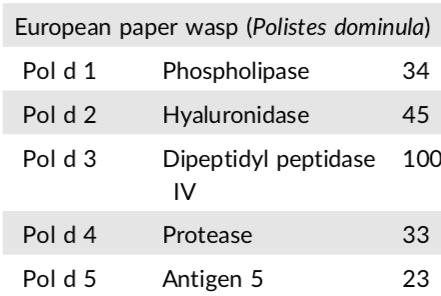 Allergen composition = similar YJV 
Cases of monosensitization 
Most important allergens : phospholipase A1 (Pol d 1), dipeptidylpeptidase IV (Pol d 3) and antigen 5 (Pol d 5) with sensitization rates of 87%, 66.7% and 69%-72%, respectively.
PDV contains a serine protease (Pol d 4) and a hyaluronidase (Pol d 2), no data clinical relevance available. 
Only major allergen Pol d 5 available => need of adding additional allergens (Pol d 1 or others). 
No marker allergens specific to Polistes identified 
Patients primarily sensitized to polistes venoms : misdiagnosed as allergic to yellow jacket but subsequently inadequately protected by yellow jacket VIT
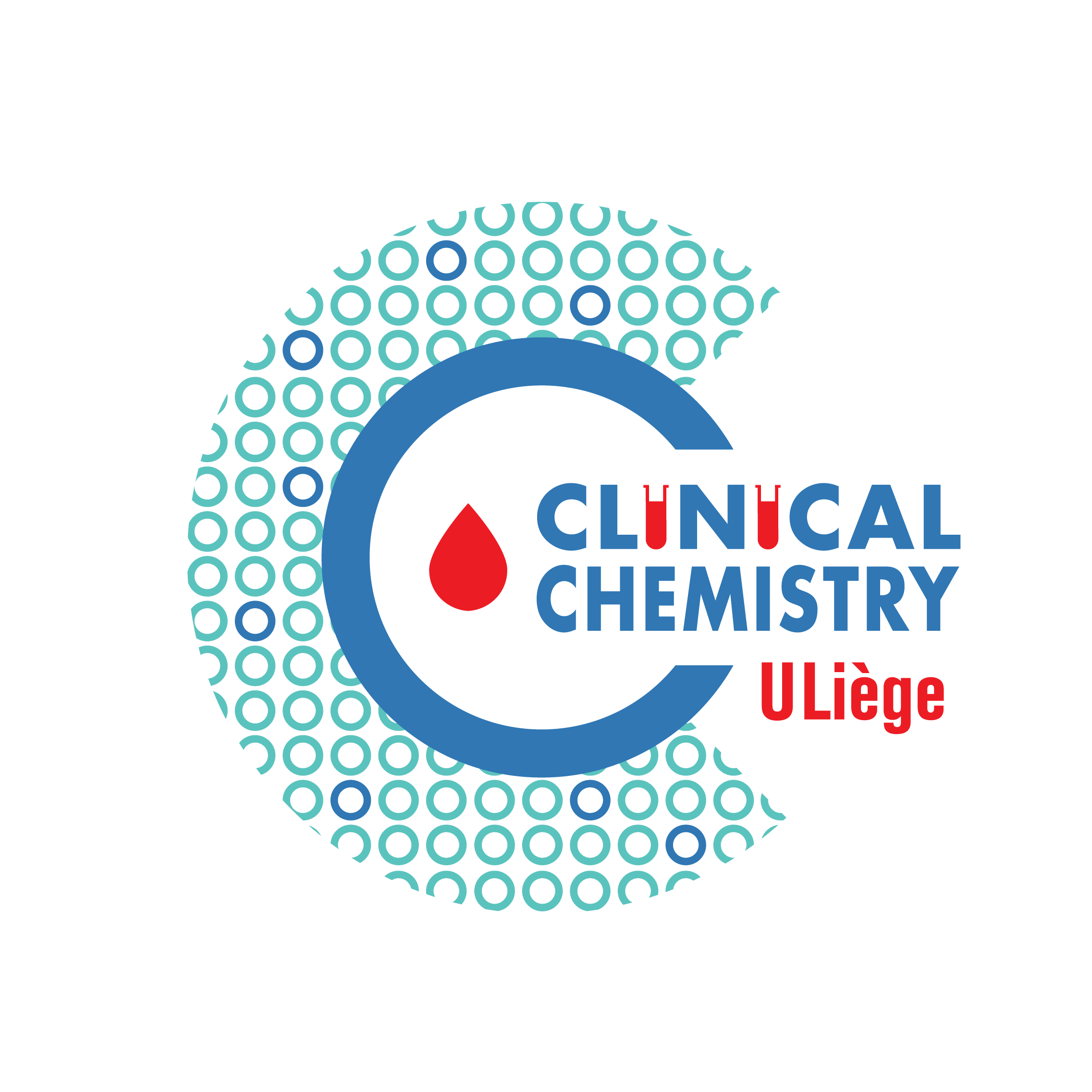 14/12/2019 : Académie Algérienne d'Allergologie
[Speaker Notes: The allergen composition of PDV is very similar to that of YJV, and the most important allergens are phospholipase A1 (Pol d 1), dipeptidyl peptidase IV (Pol d 3) and antigen 5 (Pol d 5) with sensiti- zation rates of 87%,37 66.7% 38 and 69%-72%,37 respectively. More- over, PDV contains a serine protease (Pol d 4) and a hyaluronidase (Pol d 2), for which no data about their clinical relevance are avail- able so far.]
SIT : Vespula or Polistes ?
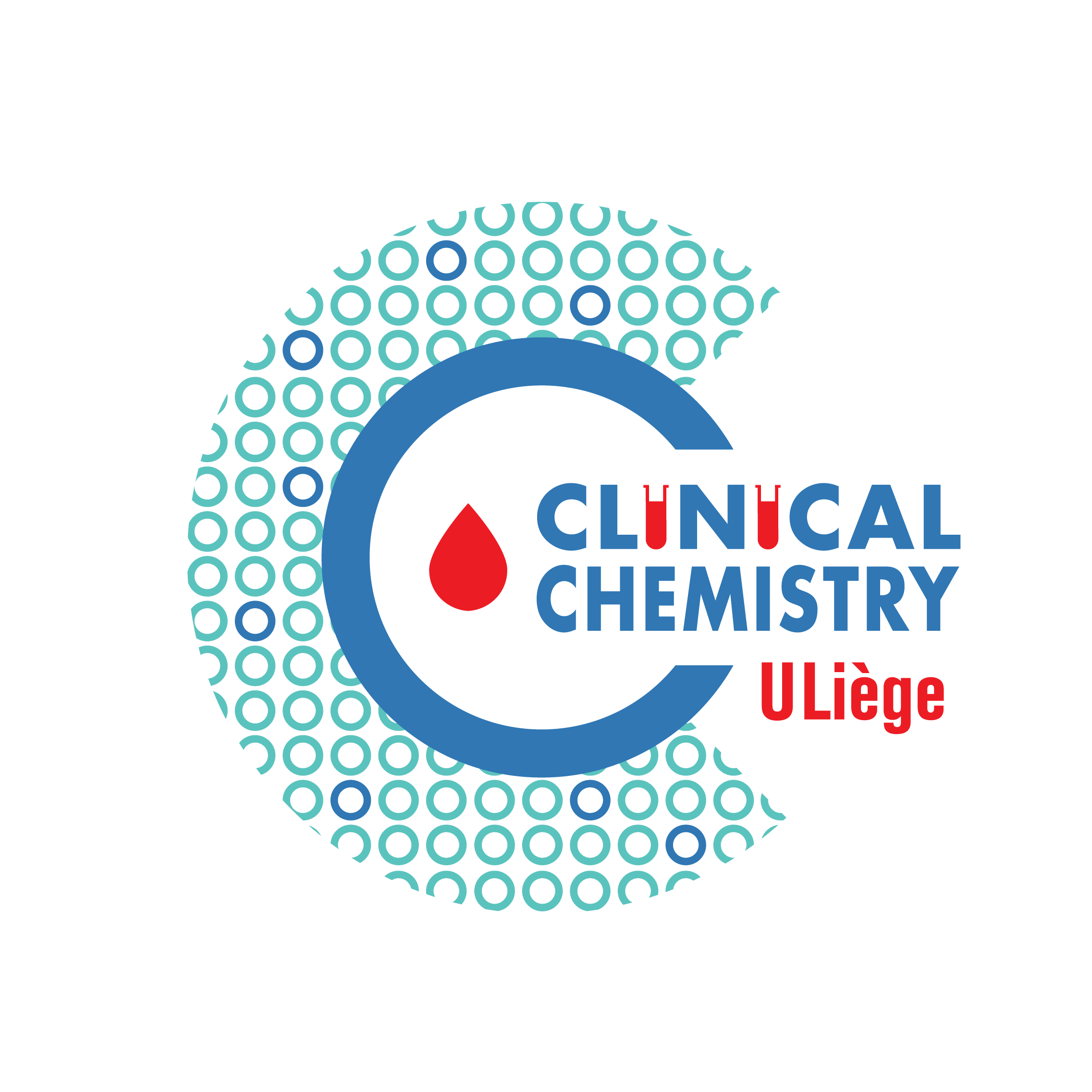 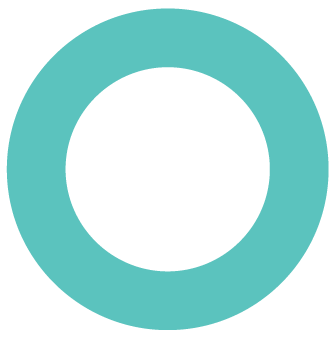 In case of double positivity (sIgE and/or SPT) : how to proceed ?
Litterature :(Quercia, IAAI, 2018)
Immunotherapy to one single insect if
Thresholds in IDT differ by at least a 10-fold dilution (factor of 10)
sIgEs (whole venom or components) differ by at least a factor 2
If similar sensitization : double SIT ? Yes…
Except if CAP-inhibition possible : restrict cases of double SIT to 25% (instead of 66-73%, next slide)
The BAT has not proven its utility/efficacy in this case
In practical, in South of France, ? Divergent attitudes…
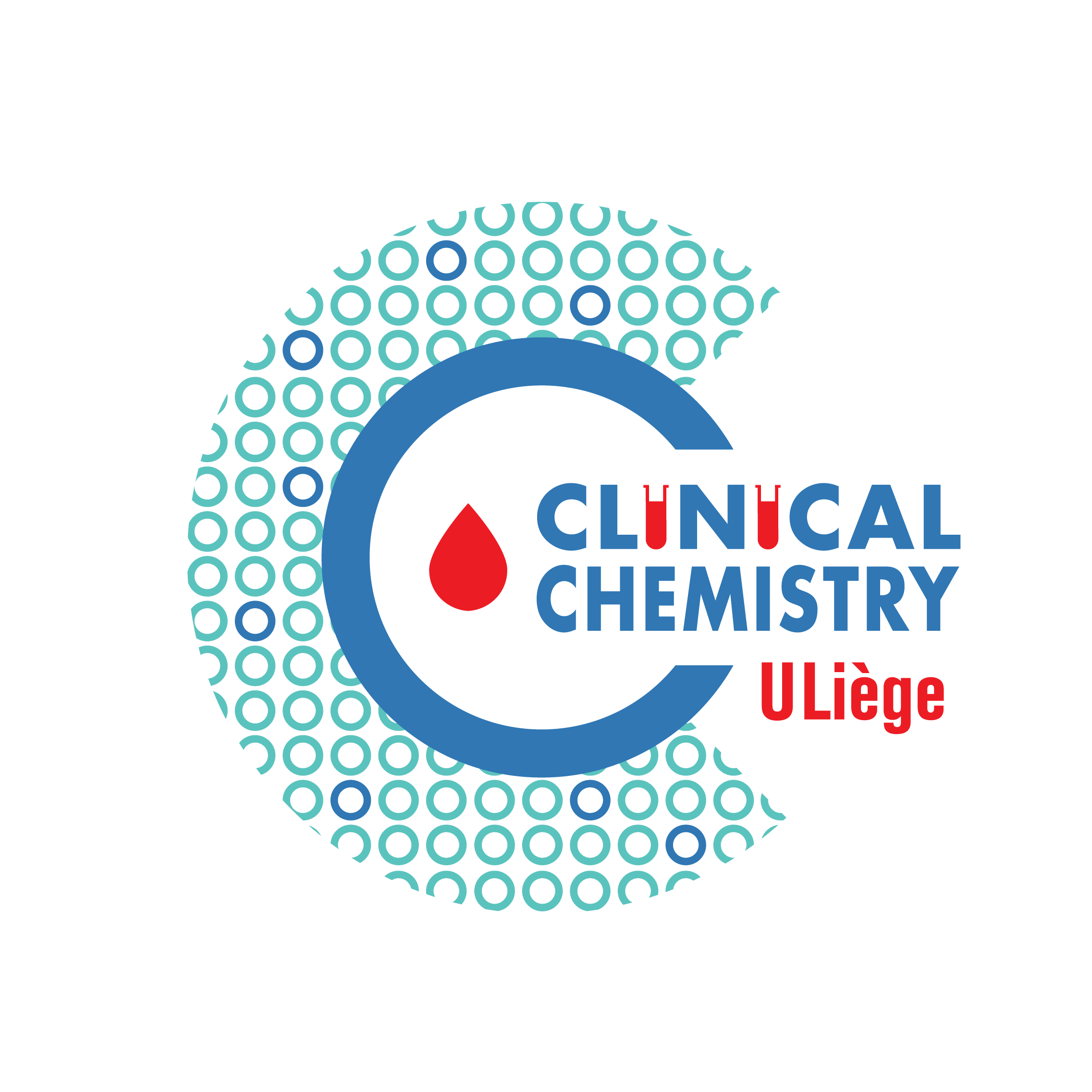 14/12/2019 : Académie Algérienne d'Allergologie
Diagnostic algorithm for in-vitro diagnosis
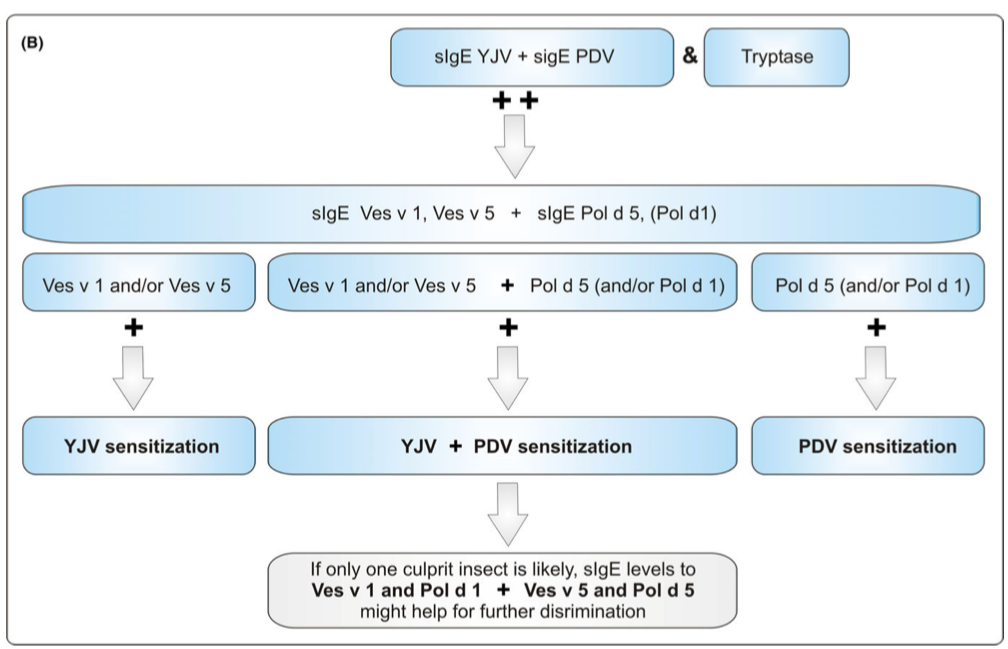 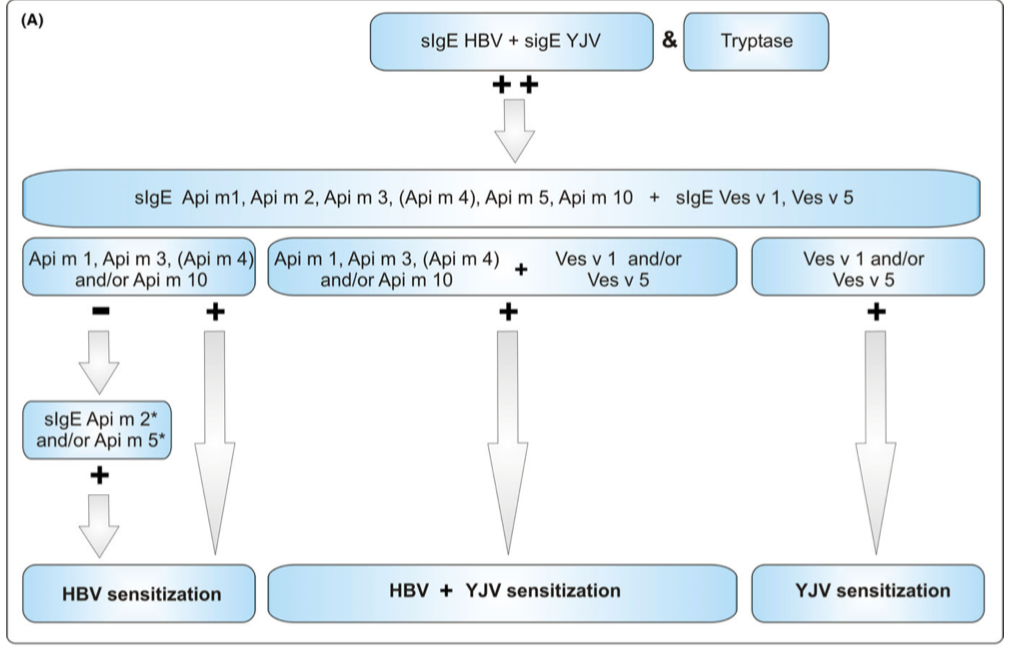 (A) HBV and vespid venom allergy                                   (B) YJV and PDV allergy. 

The diagnostic algorithm with the corresponding PDV allergens Pol d 1 and Pol d 5 can also be used to discriminate between HBV and PDV allergy. 
CRD might also be useful in cases of negative results despite a convincing history of venom allergy or in cases of discrepancies between history, skin tests and venom extract-based testing.
14/12/2019 : Académie Algérienne d'Allergologie
Adapted from Blank S et al, Clin Exp Allergy (2018)
Allergens Api m 1,Api m 2,Api m 10,Ves v 1,Ves v 5, Pol d 5 :
A) In case of multiple positive test results with different venoms to discriminate between true sensitization and cross-reactivity. 
B) For differential diagnosis in patients with inconclusive patient history to identify the culprit insect(s). 
C) In case of negative test results with different venoms despite a convincing clinical history due to enhanced sensitivity of the component-resolved diagnostic approach. 
D) In patients with mastocytosis. 
Although Api m 2 seems to be an important allergen to diagnose HBV allergy in certain patients, it might show cross-reactivity with vespid allergen Ves v 2, and thus is no specific marker allergen.
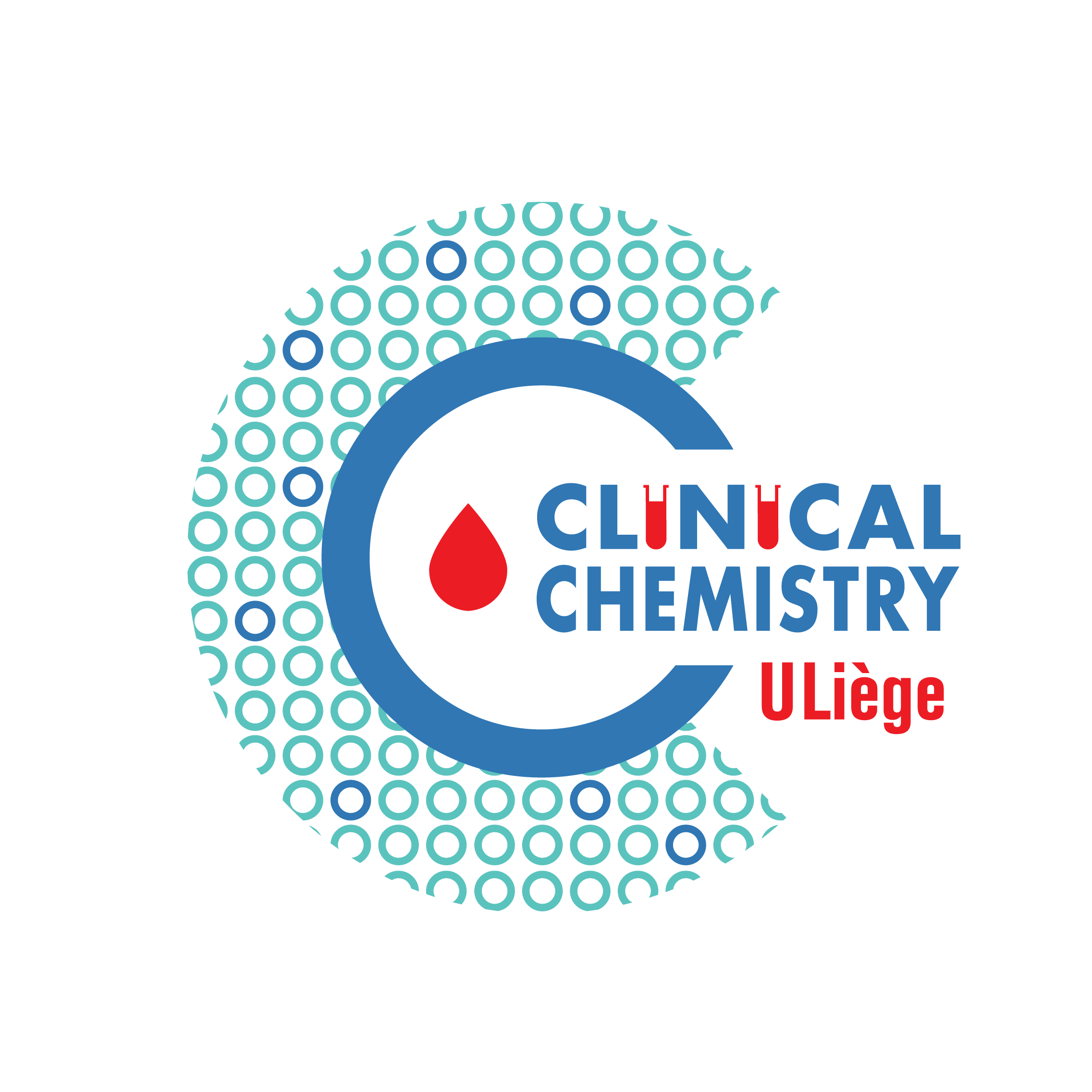 14/12/2019 : Académie Algérienne d'Allergologie
Take-home messages
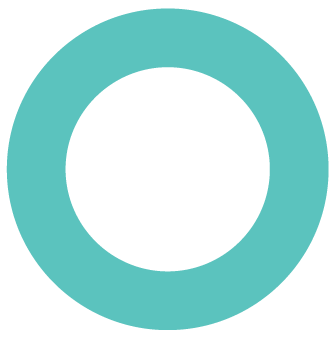 Skin test with whole extracts : key role in HVA
CRD major advancement : helpful to discriminate between true allergy to different venoms and cross-reactivity, 
optimize VIT. 
CRD helpful in identifying patients with HV induced anaphylaxis having negative test results to extracts. 
CRD with CCD-free allergens and CCD markers
BUT sIgE to CCDs does not exclude clinically relevant allergy to different venoms. 

Extension of commercially available HBV allergens = added clinical benefit : 2/3 of patients with negative sIgE to Api m 1 can be diagnosed using Api m 3 and Api m 10. 
It is of note that using the cut-off of 0.35 kUA/L, 85%-100% of HBV-allergic patients are tested positive for IgE to HBV extract. 
Unique marker allergens = allow reliable discrimination between vespids (YJ/Polistes) are not available
Hard to find => close phylogenetic distance of the species !
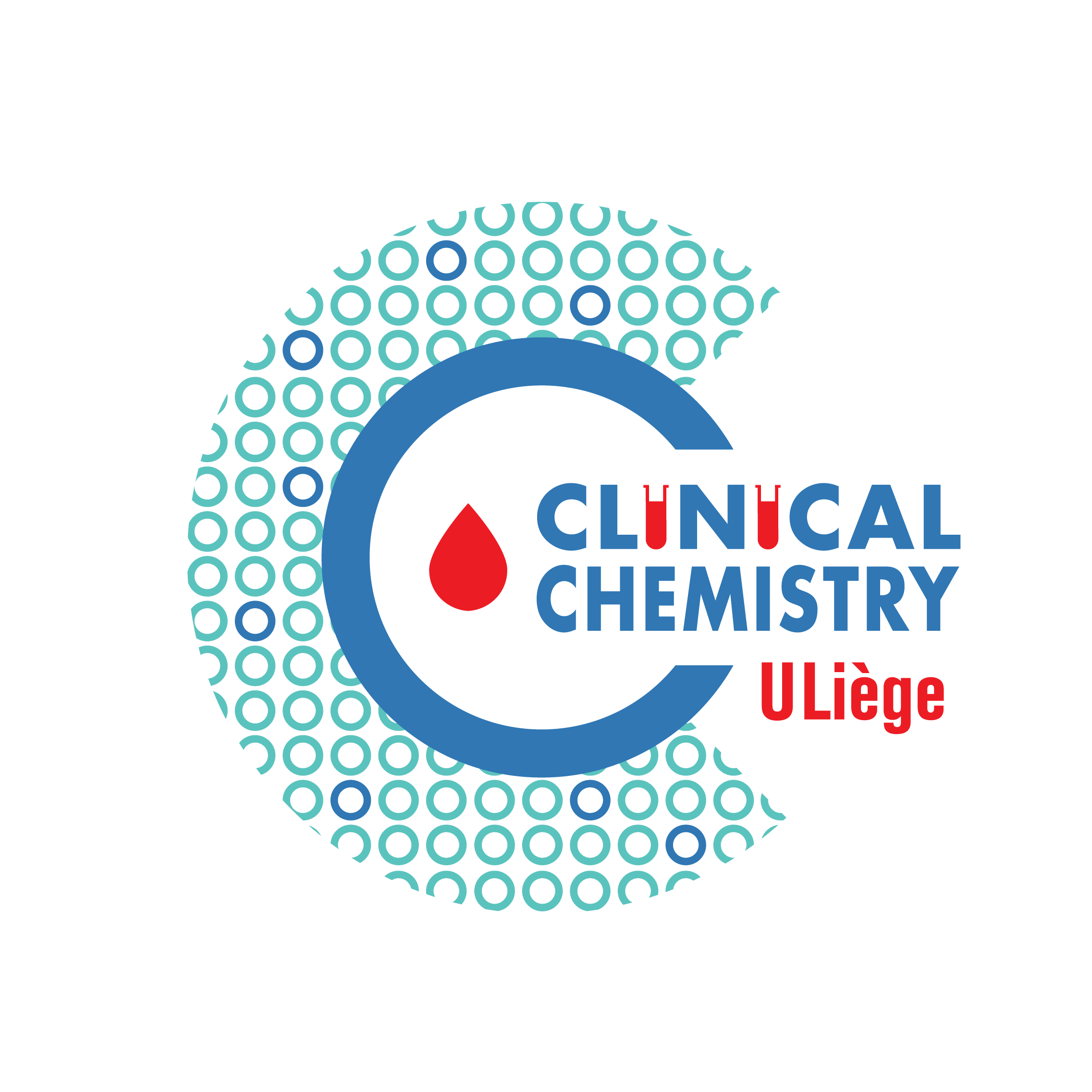 14/12/2019 : Académie Algérienne d'Allergologie
[Speaker Notes: Even though skin testing with whole extracts still plays a key role in the diagnosis of Hymenoptera venom allergy, CRD is undoubtedly a major advancement in the field. In fact, CRD is helpful to discrimi- nate between true allergy to different venoms and cross-reactivity, allowing physicians to optimize venom selection for immunotherapy. CRD is also helpful in identifying patients with Hymenoptera venom- induced anaphylaxis having negative test results to whole venom extracts. 
CRD with CCD-free allergens and CCD markers is always 
preferable, taking into account that sIgE to CCDs does not exclude clinically relevant allergy to different venoms. 


the extension of the panel of commercially avail- able HBV allergens has created clear added clinical benefit as approximately two-thirds of patients with negative sIgE to Api m 1 can be diagnosed using Api m 3 and Api m 10.51 It is of note that using the cut-off of 0.35 kUA/L, 85%-100% of HBV-allergic patients are tested positive for IgE to HBV extract.35,41,52 

Unique marker allergens that would allow reliable discrimination are not available and, to our opinion, will be hard to find due to the close phylogenetic distance of the spe- cies.]
Thank you for your attenti      n !
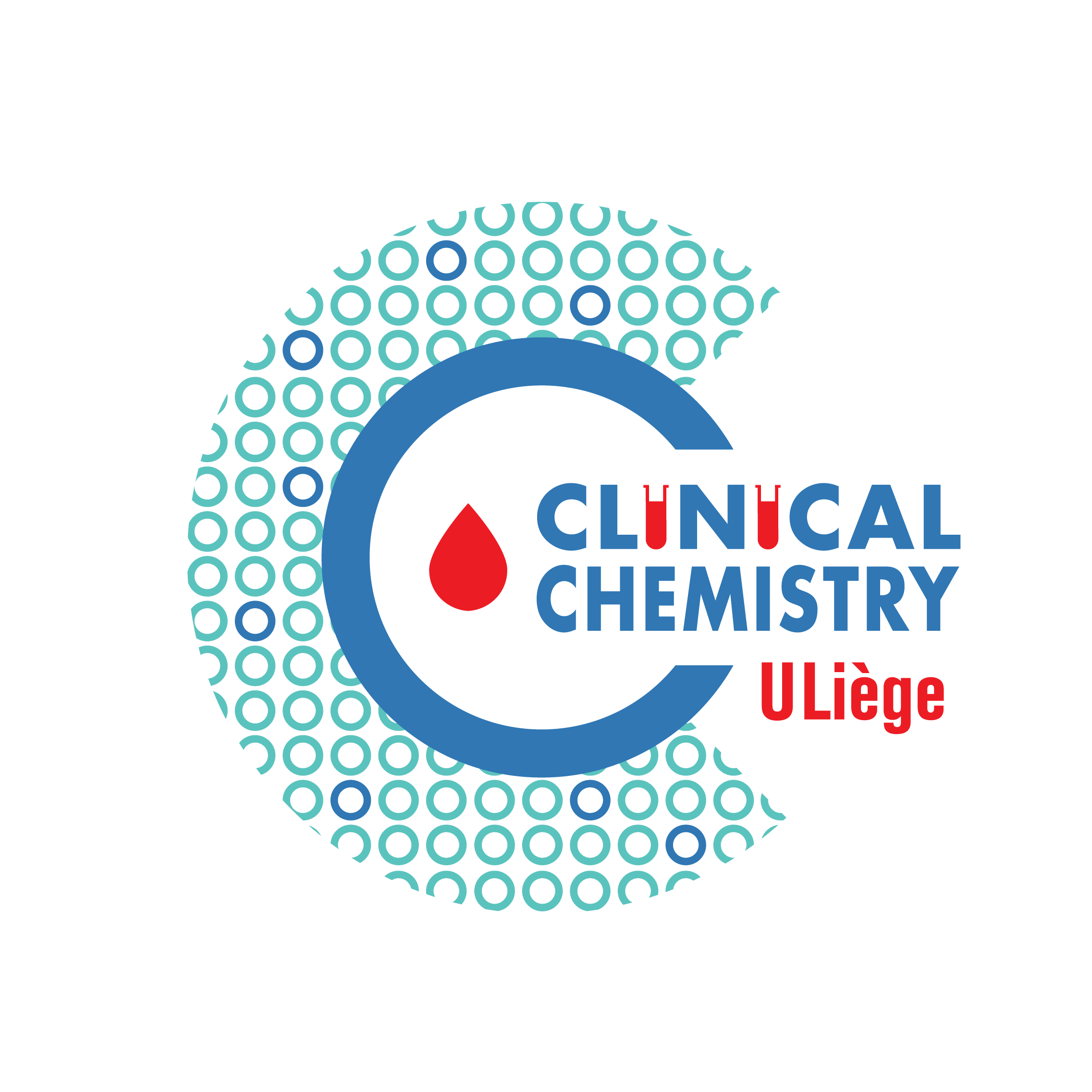 This is not a Belgian Waffle






                                                  This is a Gauff di Liedge
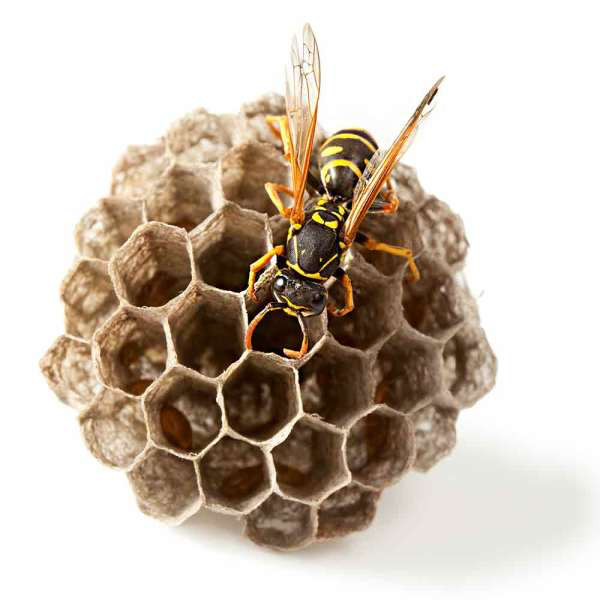 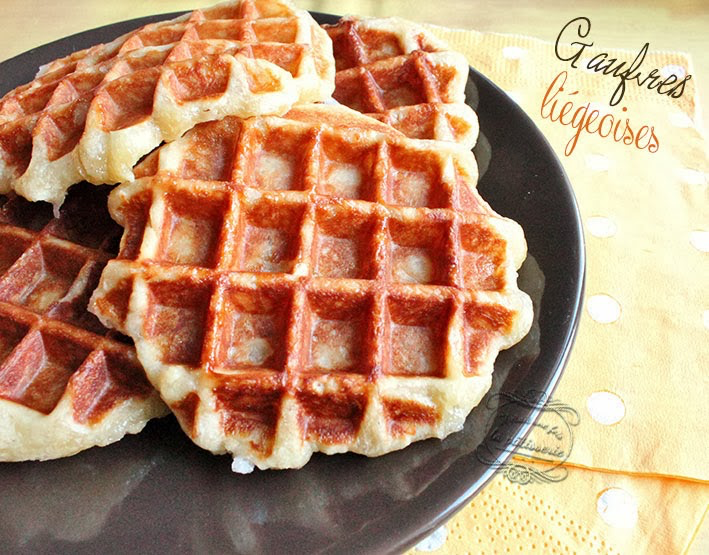 14/12/2019 : Académie Algérienne d'Allergologie